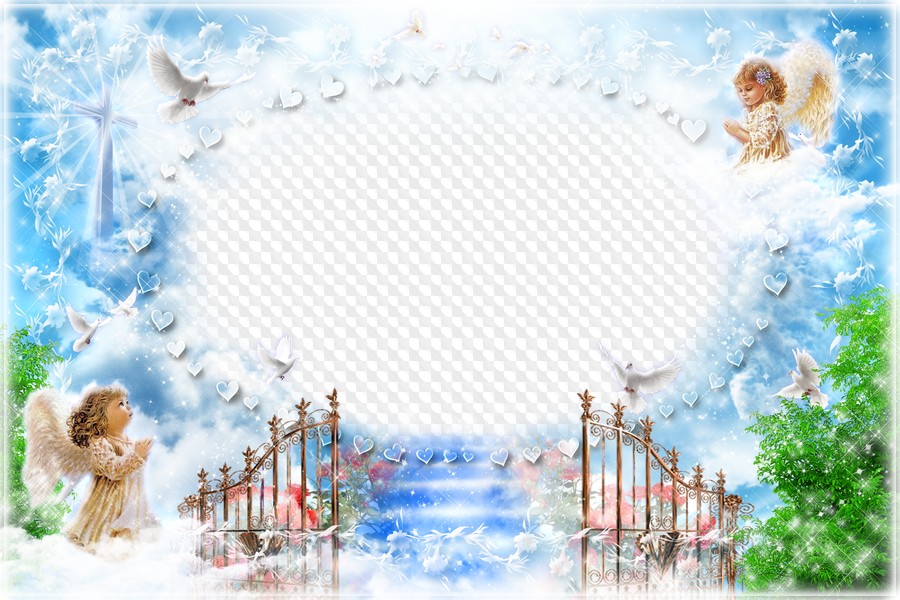 Муниципальное автономное дошкольное образовательное учреждение 
«Детский сад № 10 «Золотая рыбка»
Ресурсный круг
 «Рождественское чудо»
группа компенсирующей направленности
для детей с амблиопией и косоглазием пятого  года жизни «Дельфиненок»
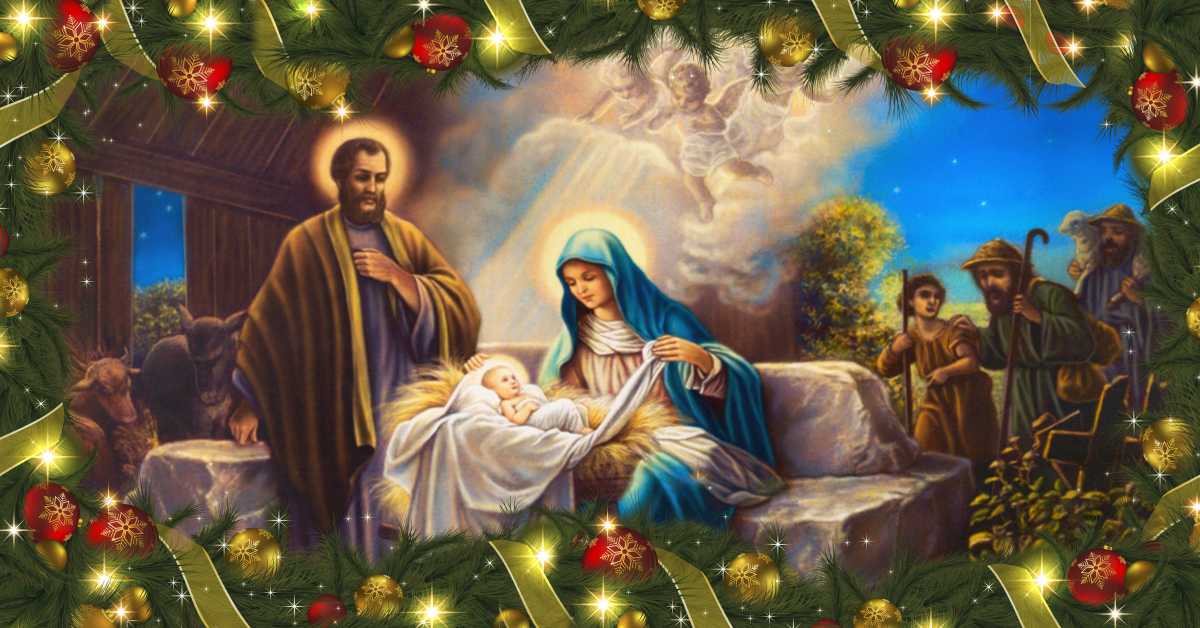 Подготовила: 
Пунейко Л.Н.
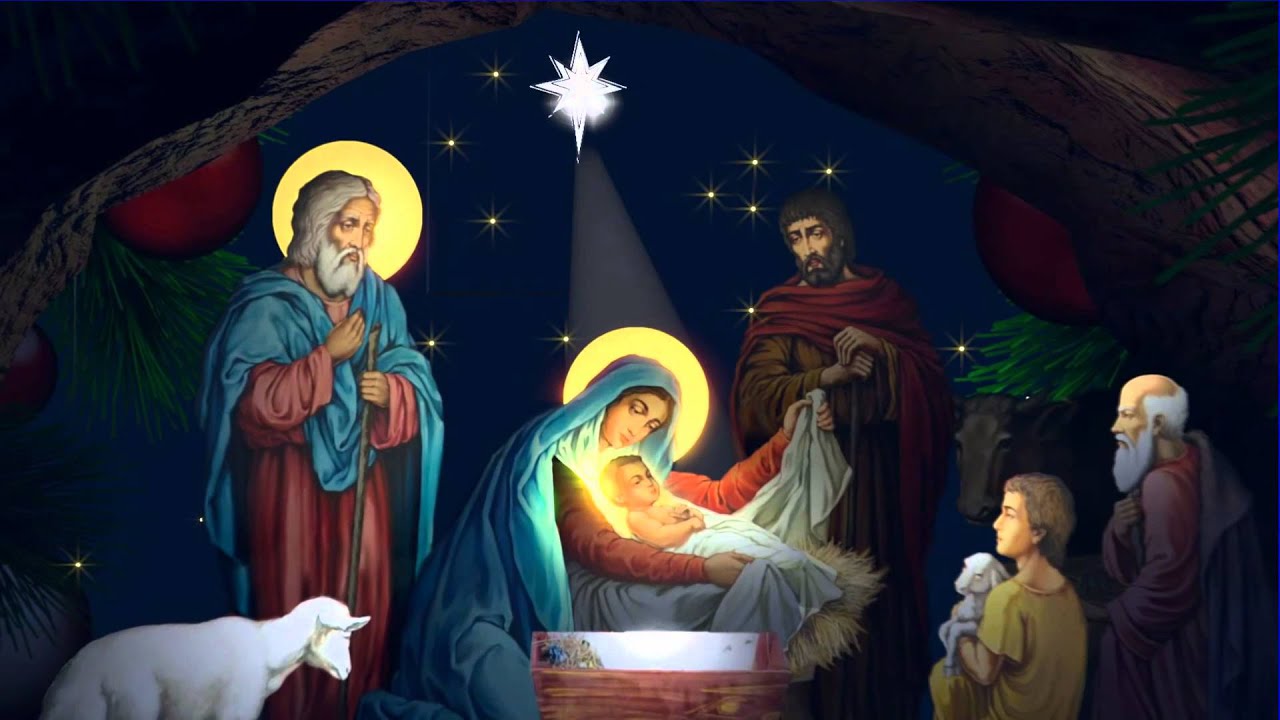 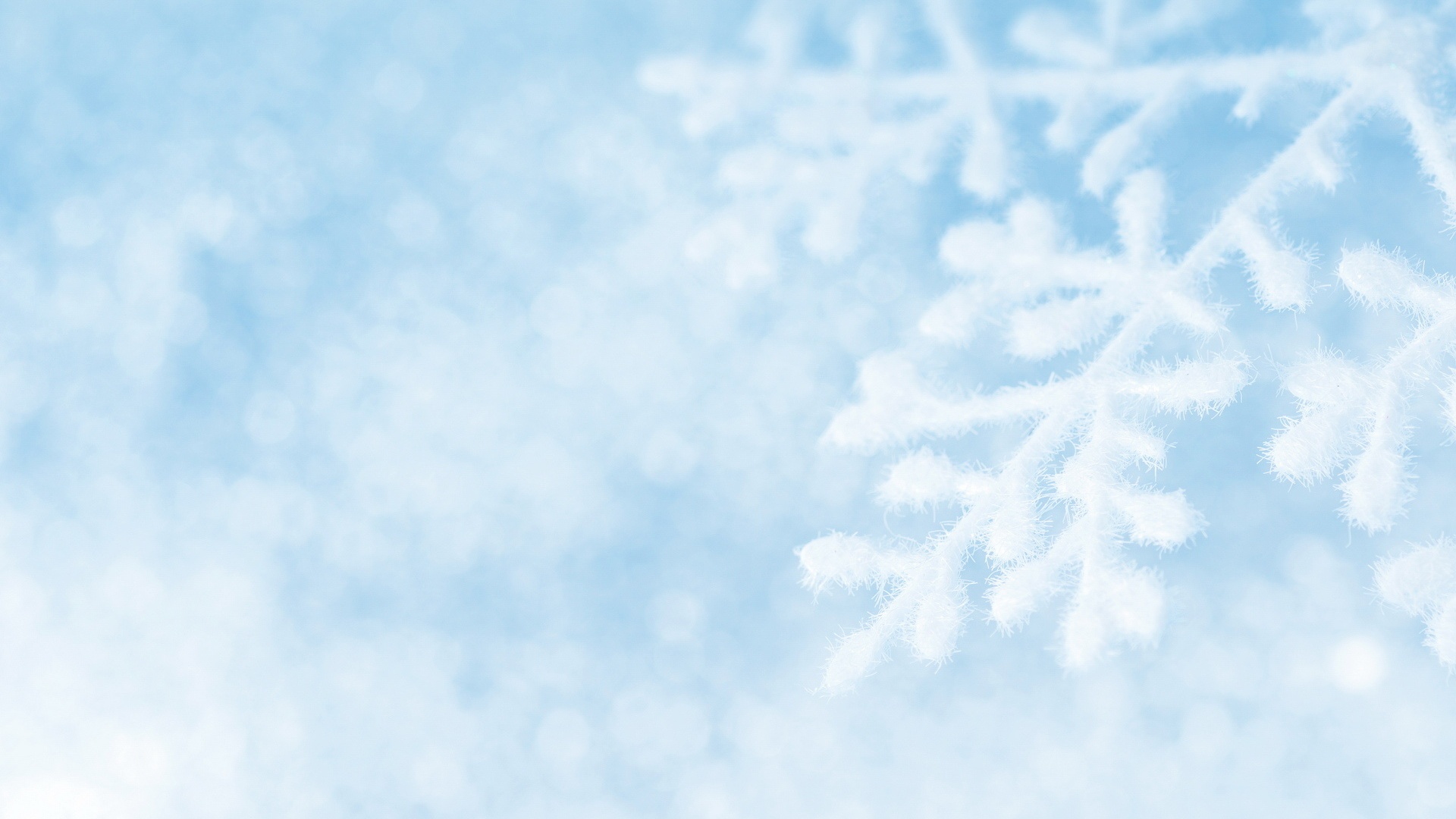 Актуальность
          Одно из основных направлений отечественной педагогики сегодня обращено к духовно – нравственным ценностям российского образования и воспитания. Это направление в настоящее время наиболее перспективно, поскольку связано с восстановлением традиций, уклада жизни, «исторической» преемственности поколений.
            Период дошкольного детства является одним из наиболее значимых в развитии ребенка, т.к. именно в это время закладываются базовые качества личности, образующие устойчивую индивидуальность человека.
            В этот период актуальной является задача объединения усилий дошкольного образовательного учреждения и семьи, для развития духовно – нравственного стержня ребенка.
             Особое место отводится такой форме взаимодействия с родителями, как ресурсный круг и работа в паре, способствующим приобретению всеми участниками воспитательного процесса коммуникативных навыков.
           Одним из путей духовно-нравственного воспитания является путь вовлечения детей в православную культуру, привлечение внимания детей к христианским традициям.
            Православный праздник Рождество Христово наиболее
 близок и понятен взрослым и детям. Взаимодействие в 
ресурсном круге позволило нам в доступной форме 
рассказать о традициях празднования Рождества на Руси.
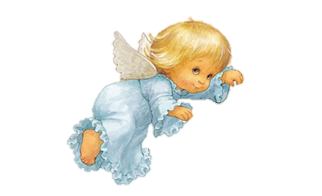 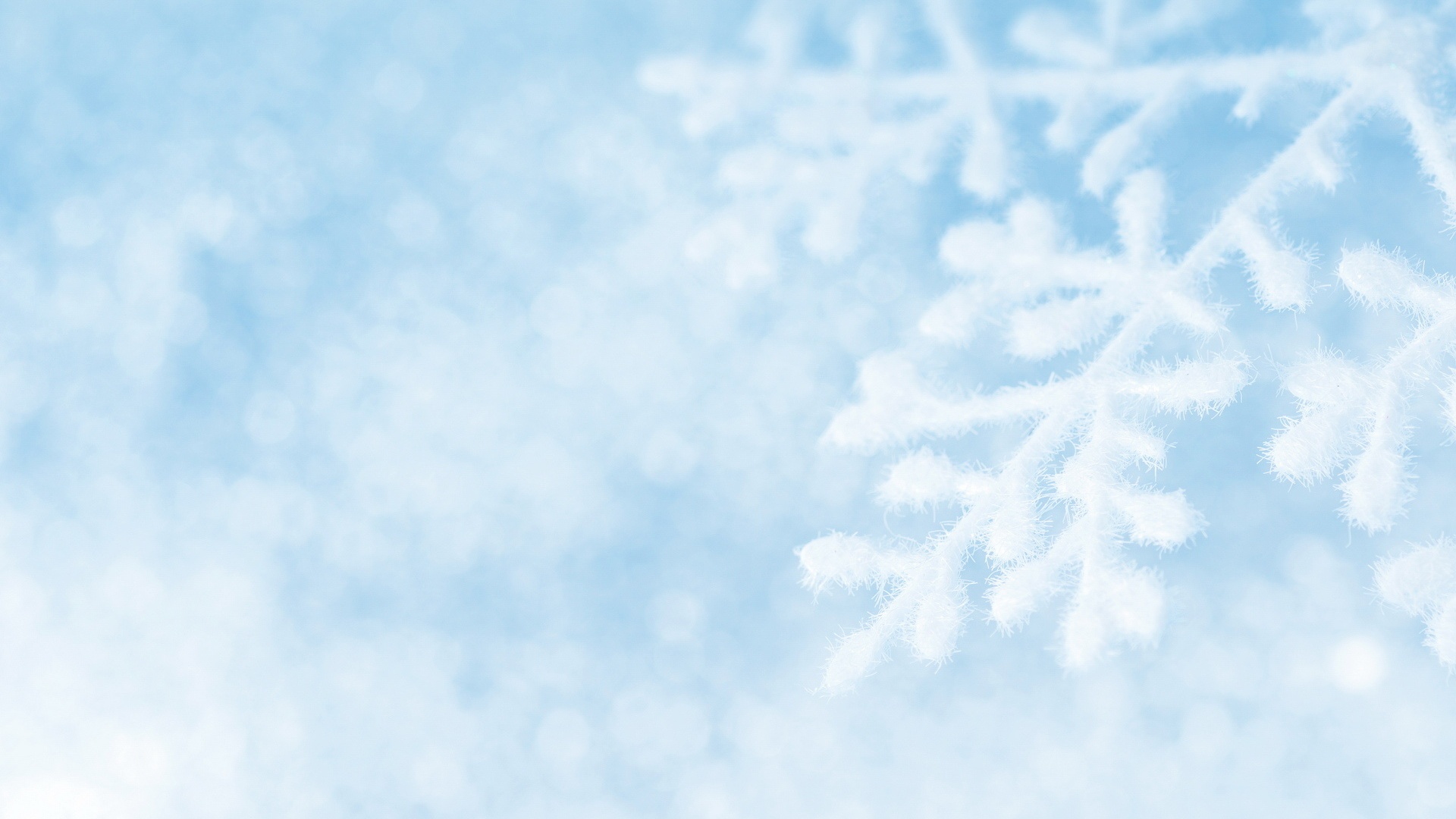 Цель – формировать у родителей и воспитанников представления о православных традициях.
Задачи:
Настроить взрослых и детей на предстоящую деятельность через беседу.
Познакомить участников ресурсного круга с историей и традициями празднования Рождества Христова.
Привлечь родителей и детей к совместному изготовлению поделки «Ангелочек».
Вызвать у детей и взрослых
желание участвовать в украшении
группы к празднику.
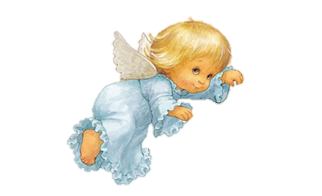 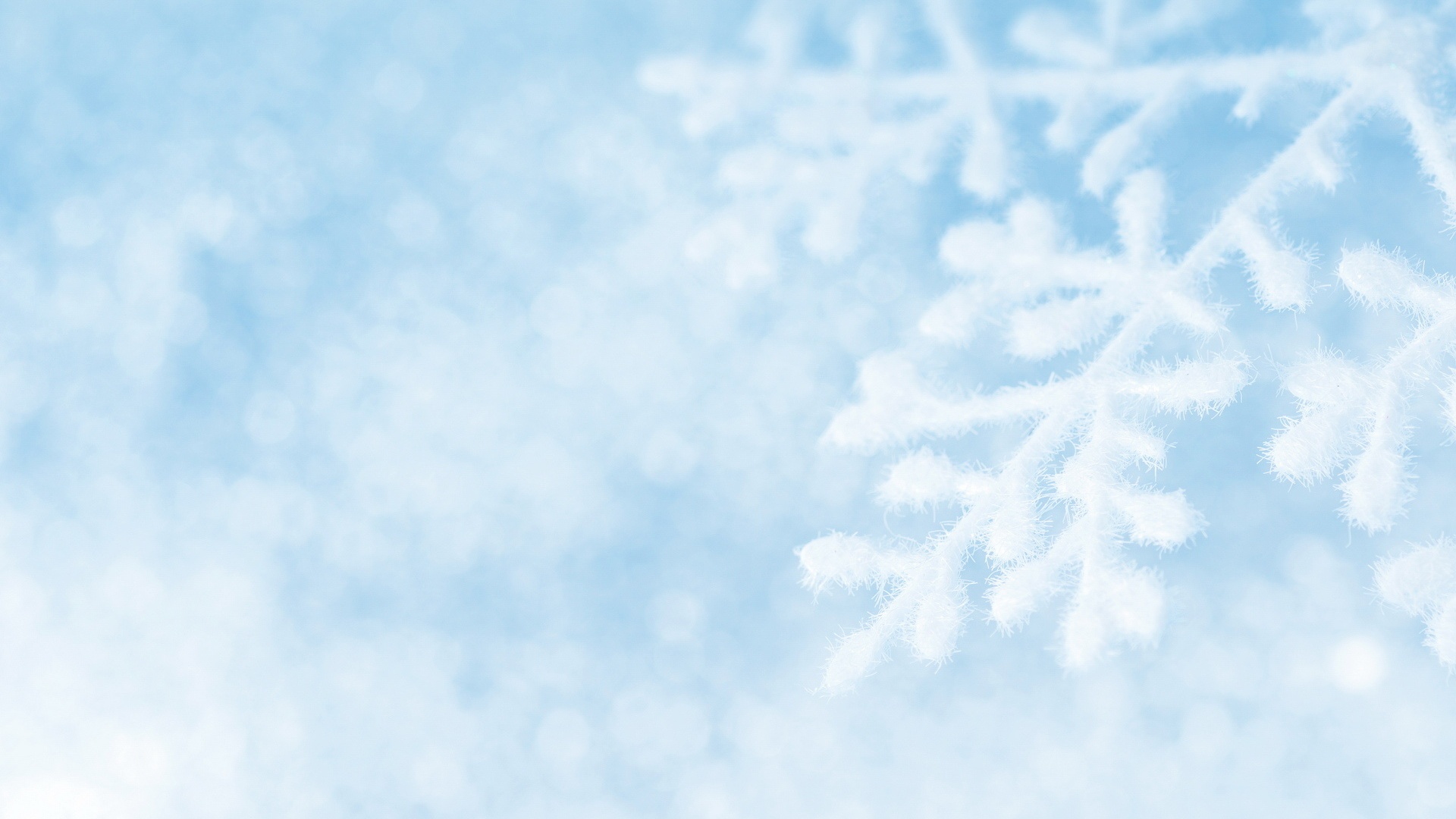 Этапы работы:
Подготовительный этап
С детьми
Беседа на тему «Праздник Рождества Христова»
Чтение «Предание о первой Рождественской елочке» 
Е. Ивановской
Рисование «Елочка – зеленая иголочка»
Чтение стихотворения «Рождество»
Аппликация «Елочка в снегу»
Экскурсия в храм преподобной Елизаветы

С родителями:
Папка-передвижка «Праздник Рождество Христово»
Консультации: «Как рассказать ребенку о традиции праздника Рождество»; «Народные праздники на Руси»; «Рождество в народных традициях»
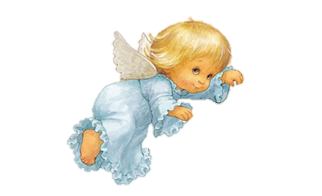 Чтение «Предание о первой 
Рождественской елочке»
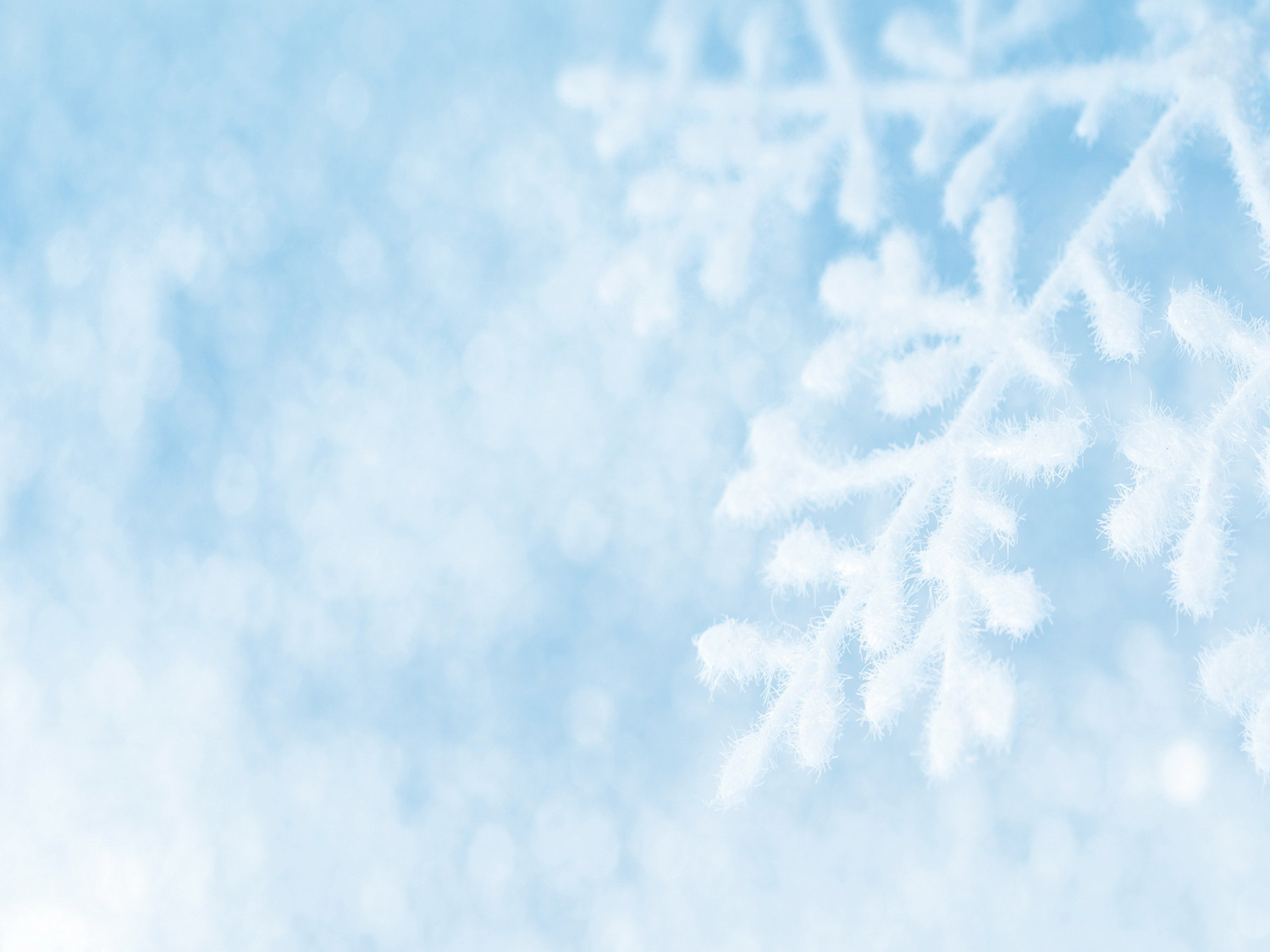 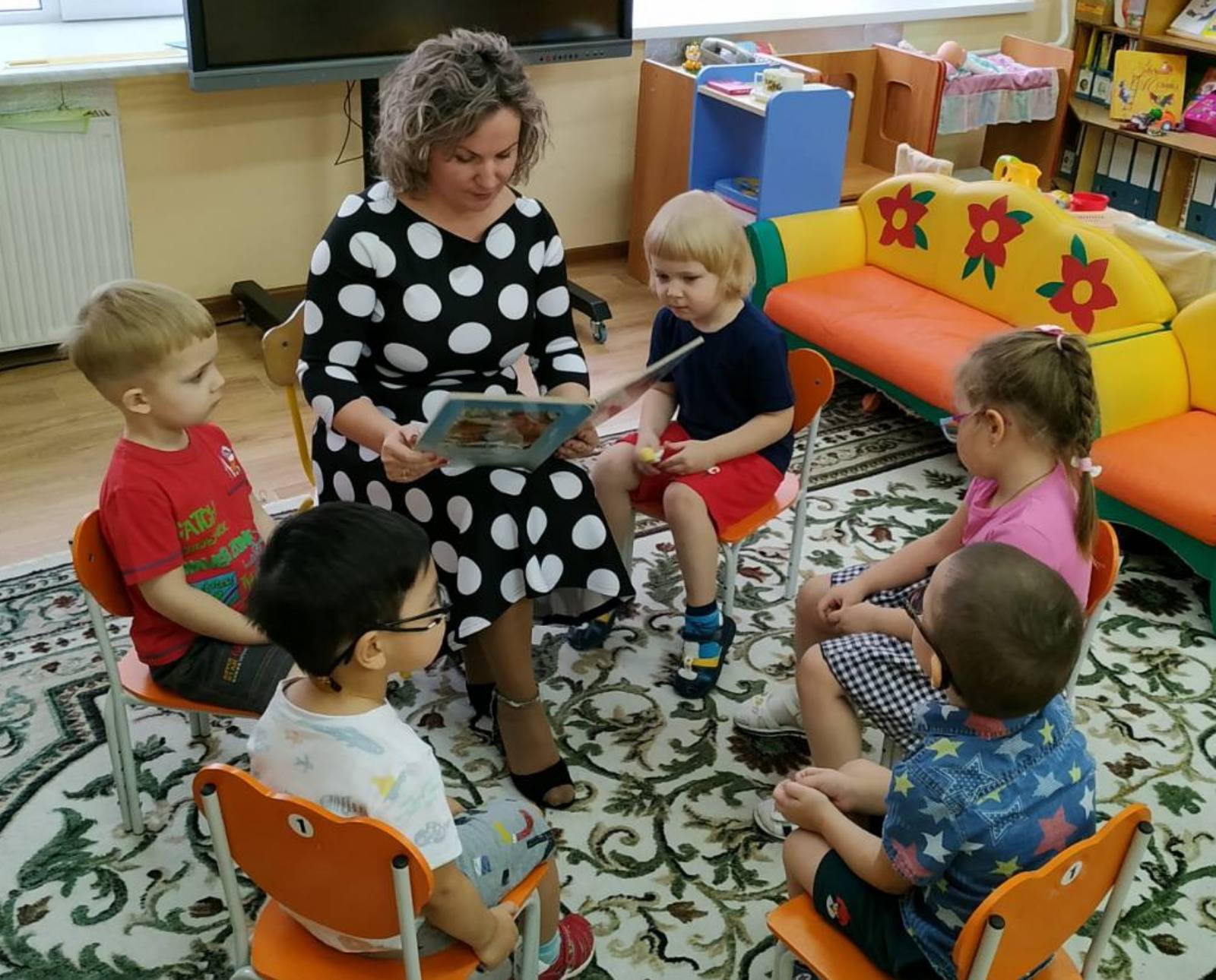 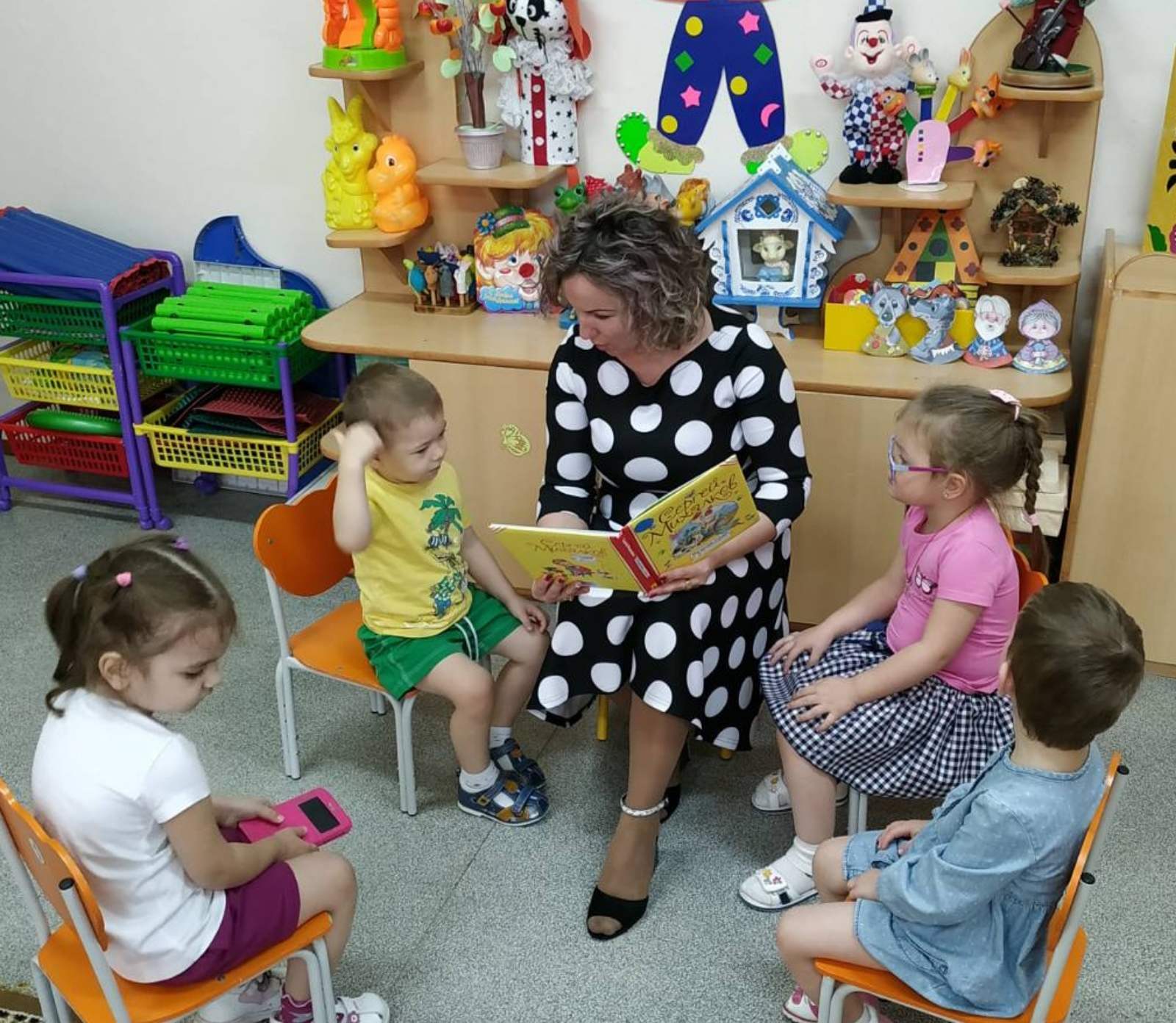 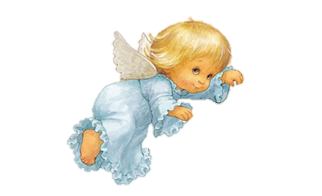 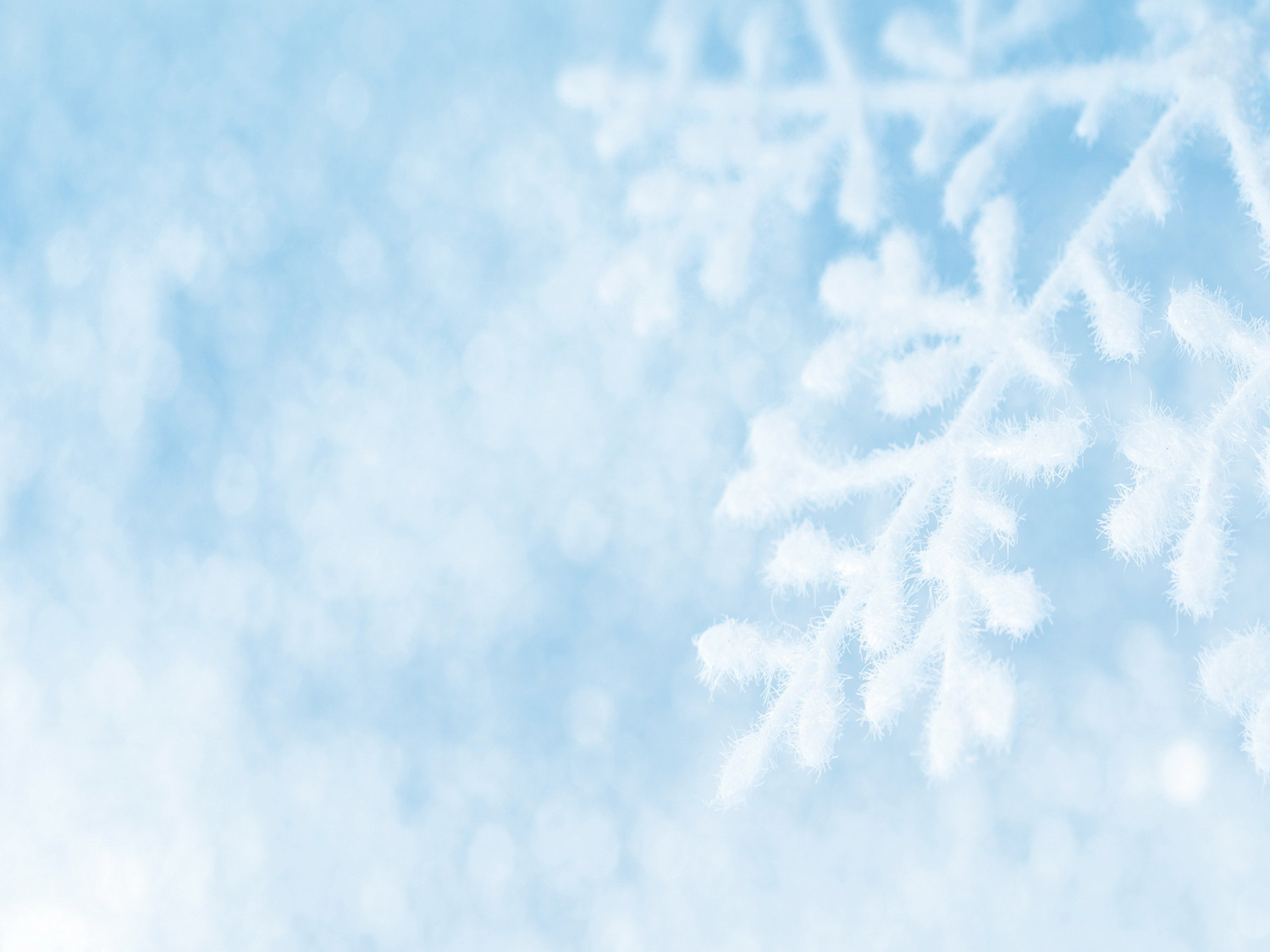 Аппликация «Рождественская елочка»
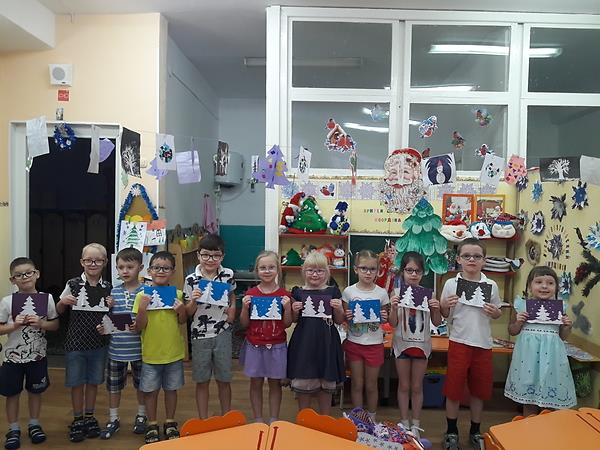 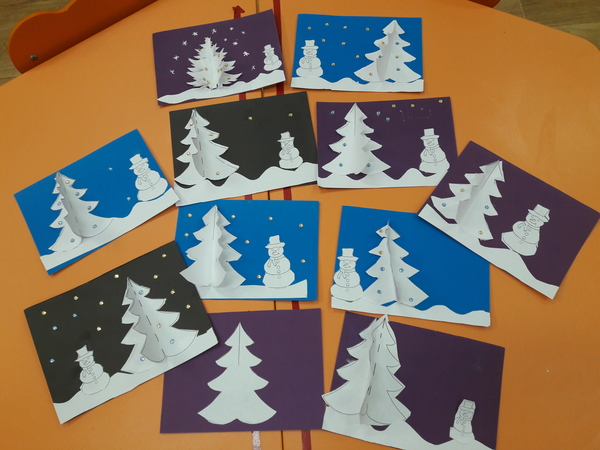 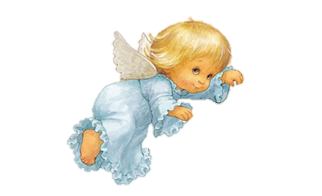 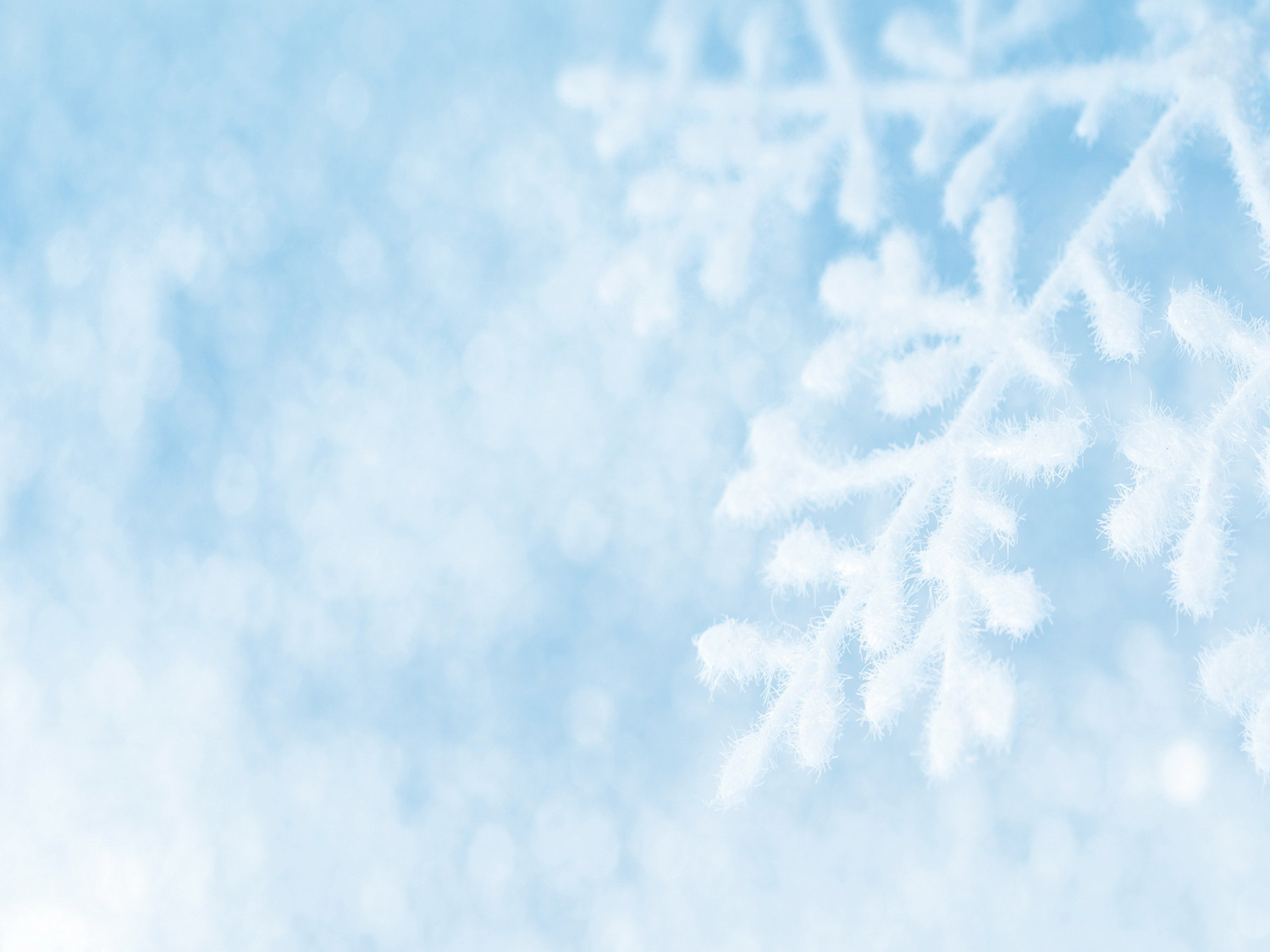 Рисование  и аппликация 
«Елочка – зеленая иголочка»
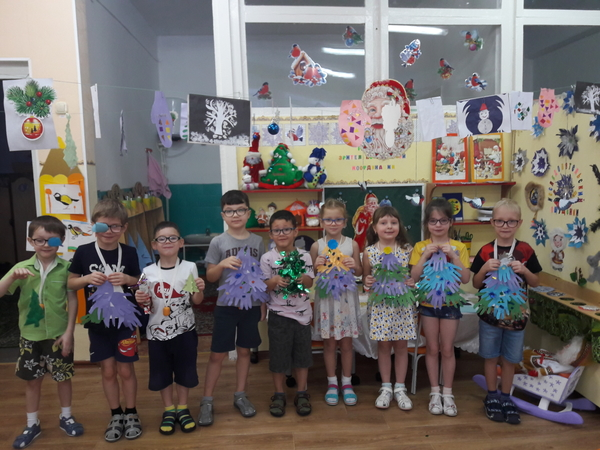 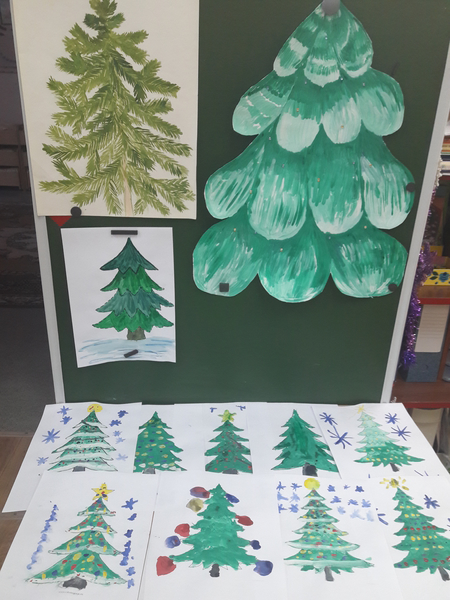 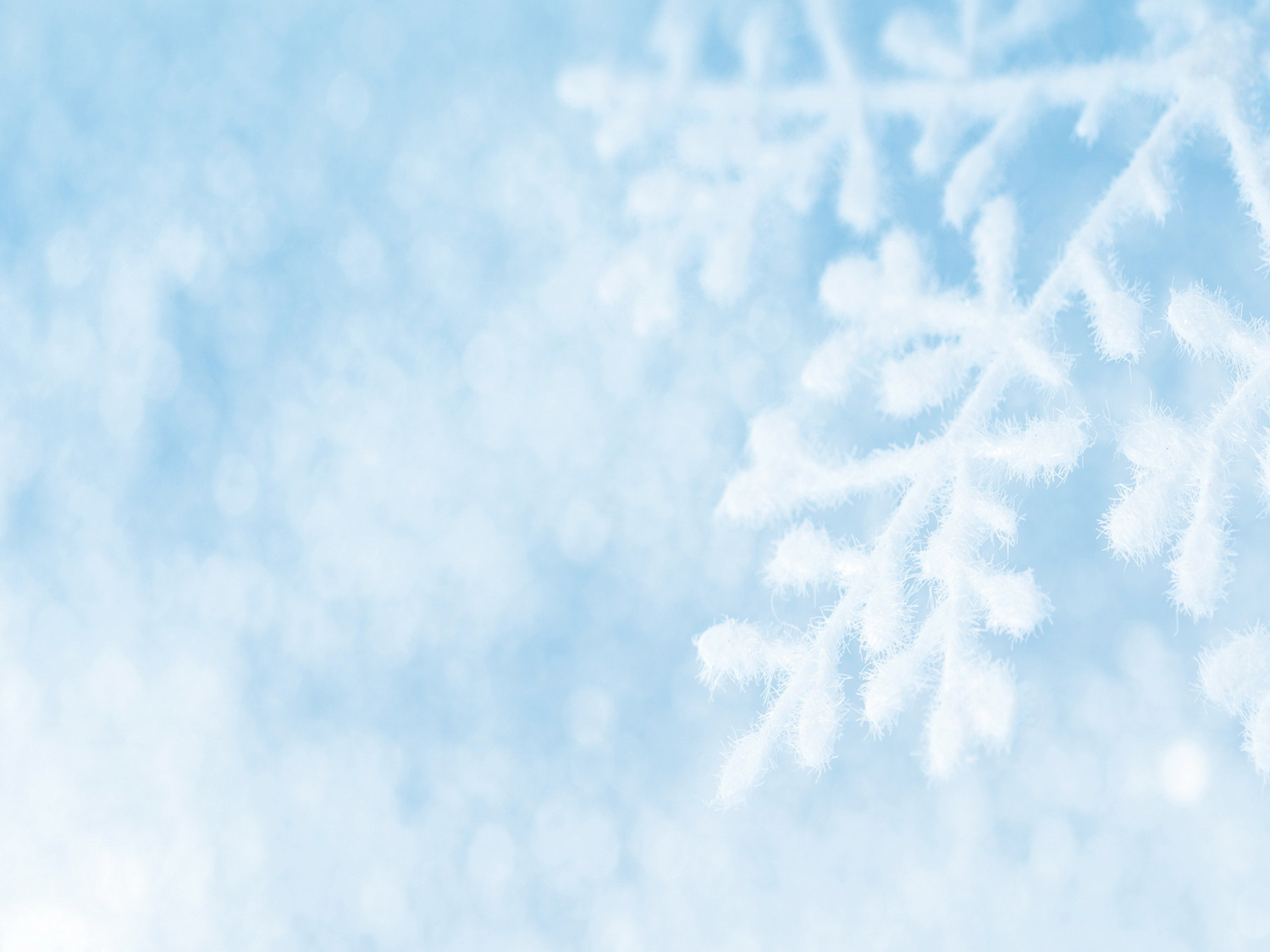 Экскурсия в храм ПРЕПОДОБНОМУЧЕНИЦЫ ВЕЛИКОЙ КНЯГИНИ ЕЛИЗАВЕТЫ
.
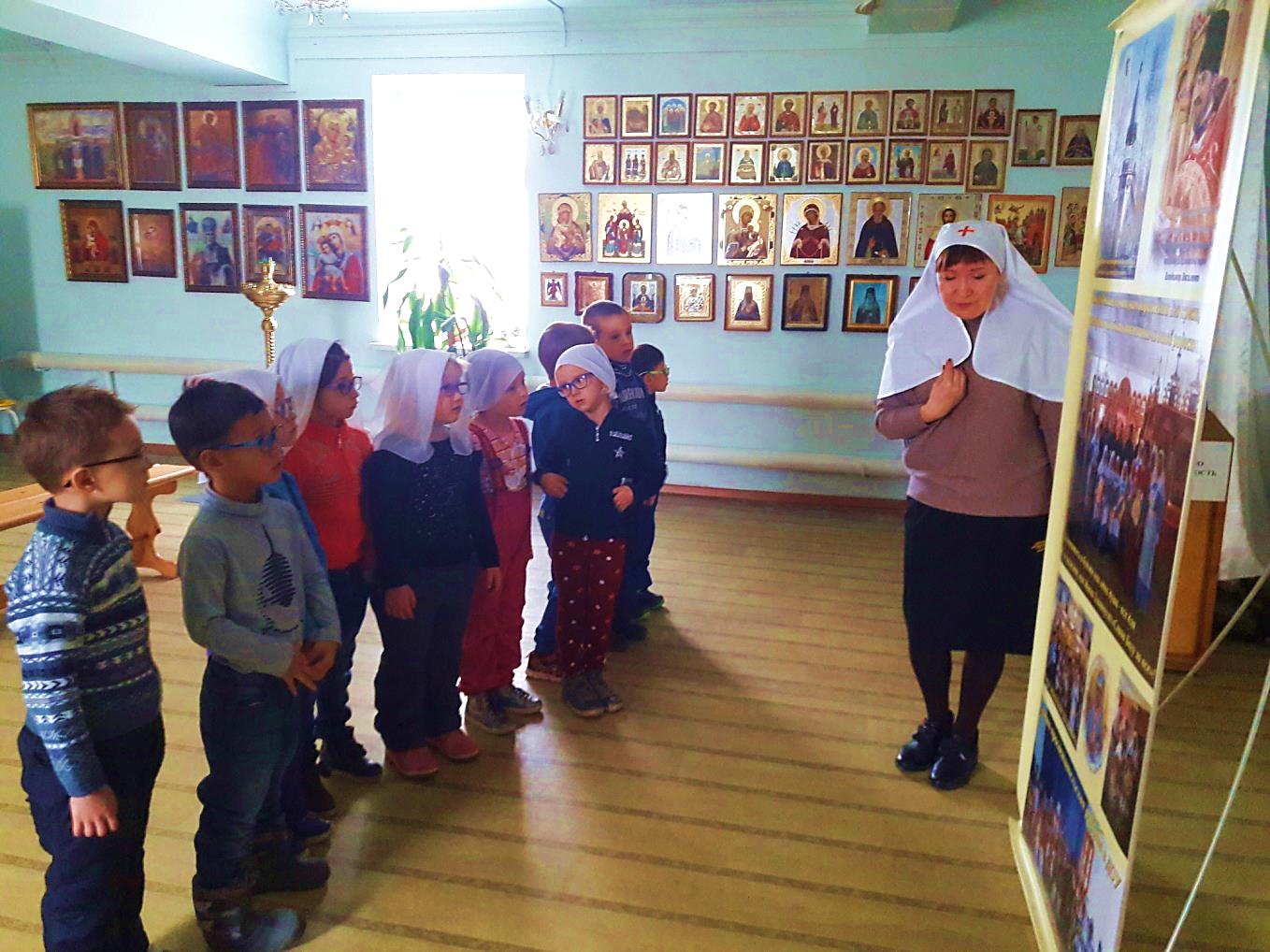 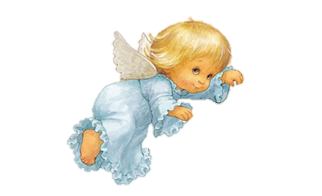 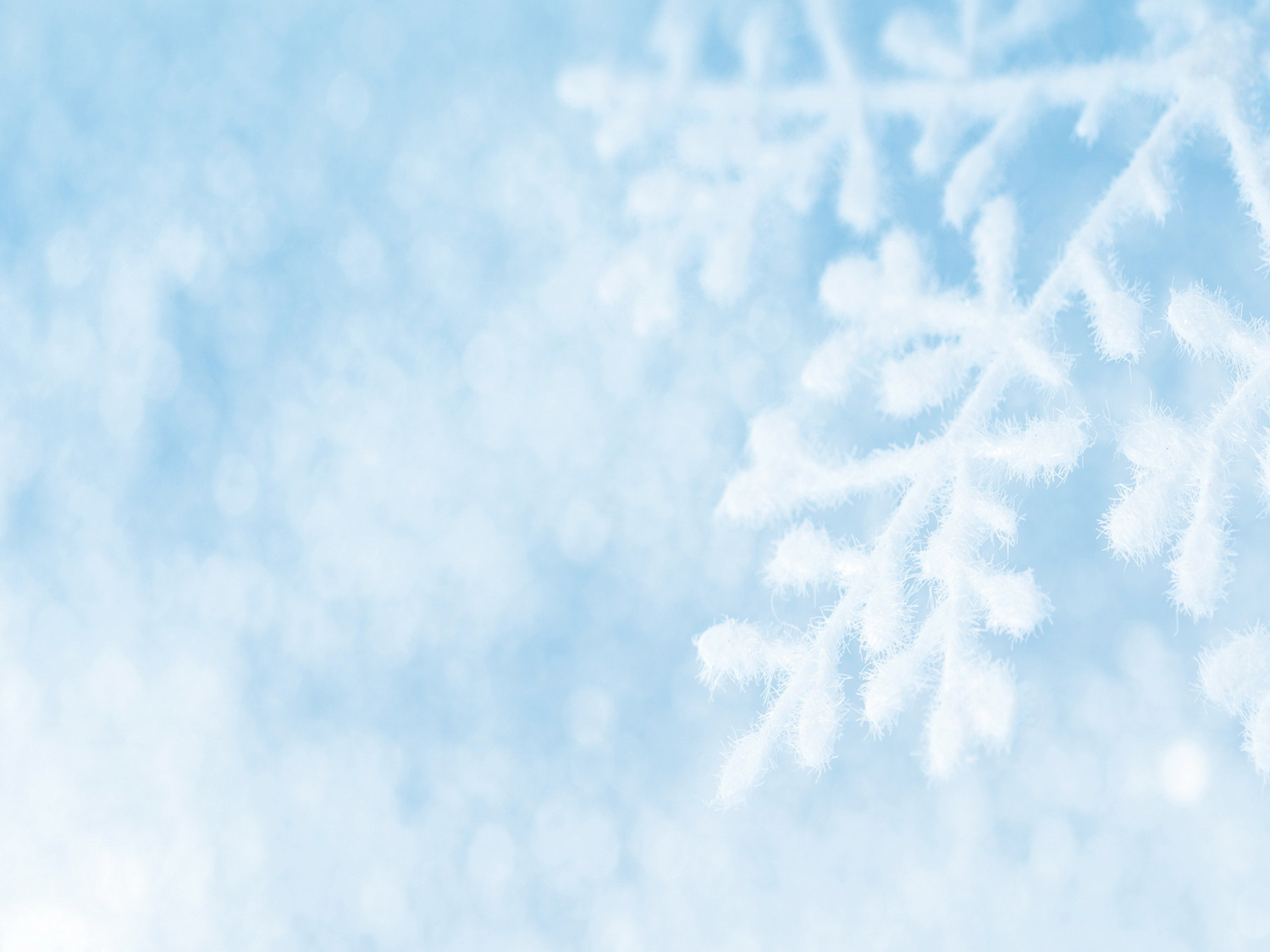 2. Основной этап
Беседа «Слово к родителям»
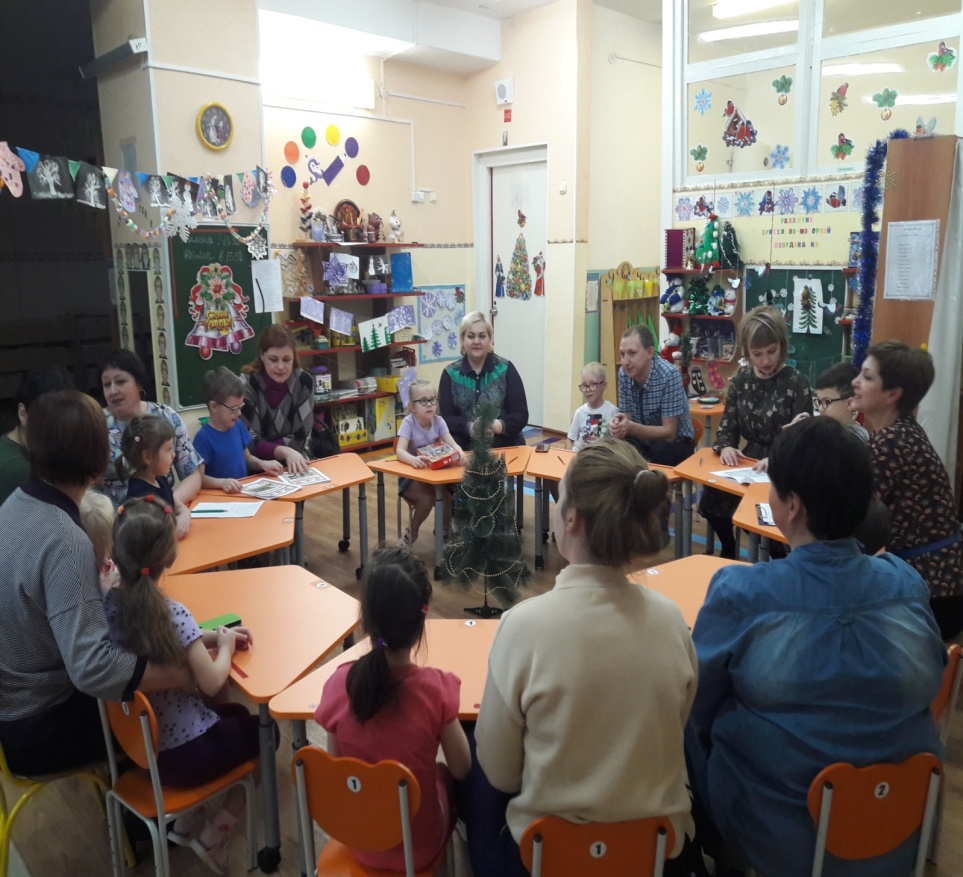 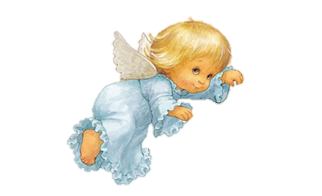 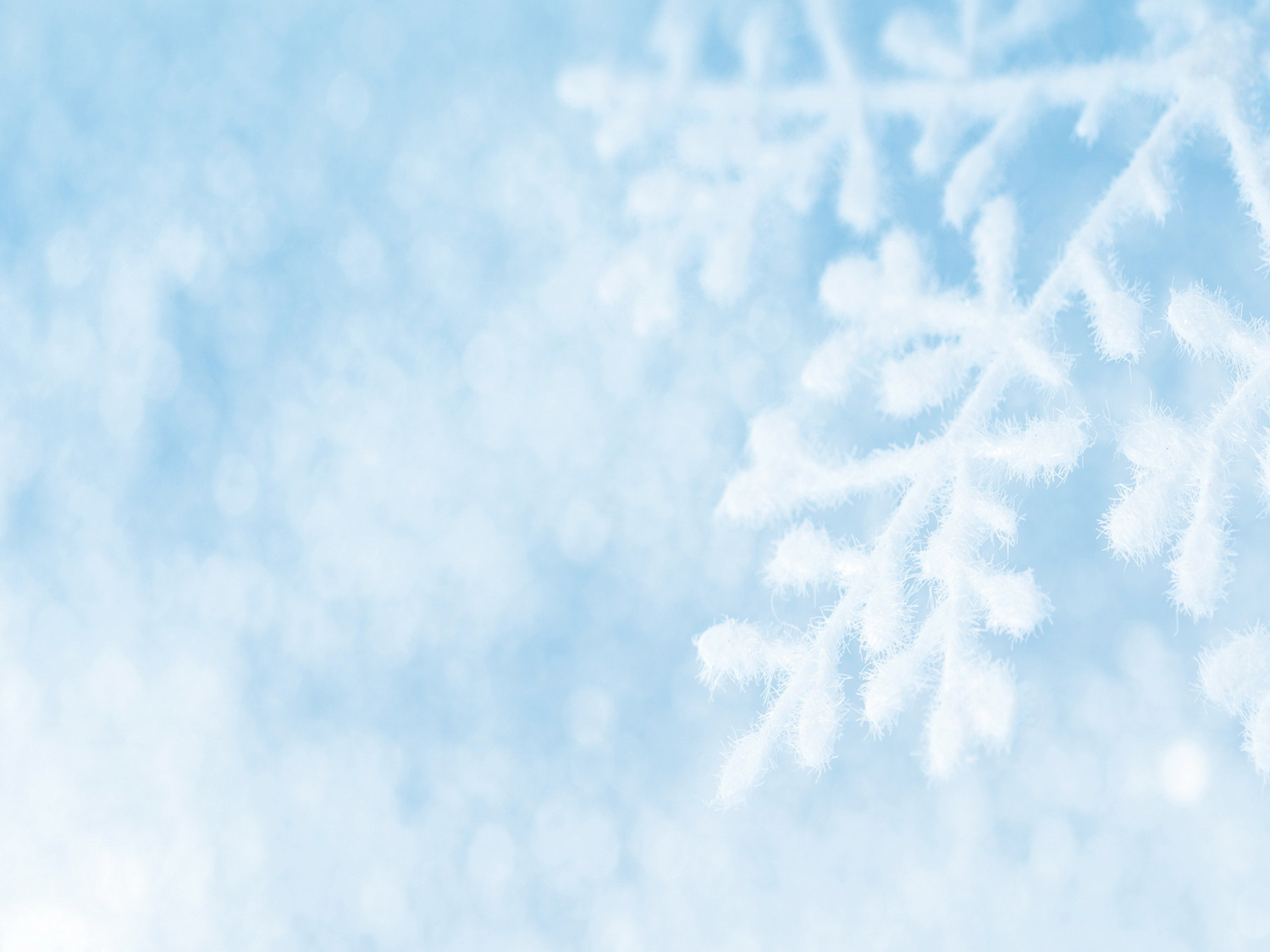 Презентация 
«Рождественское чудо»
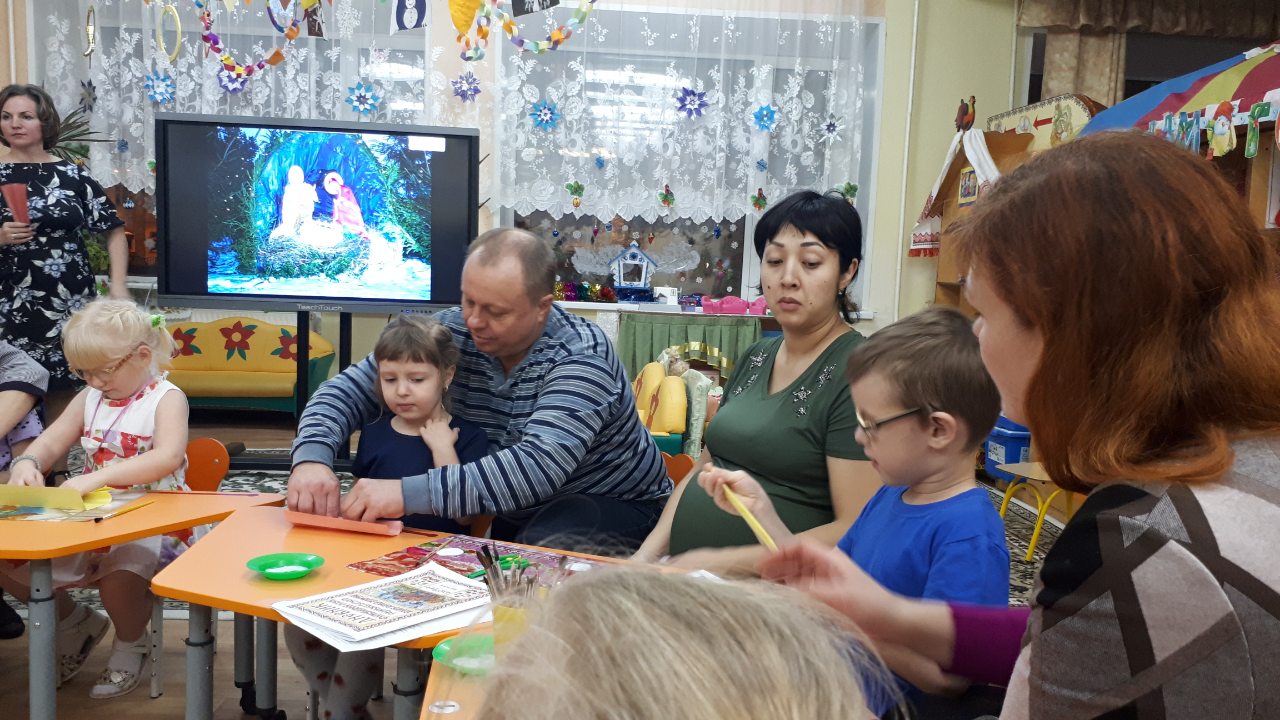 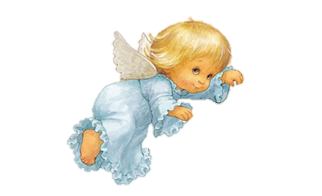 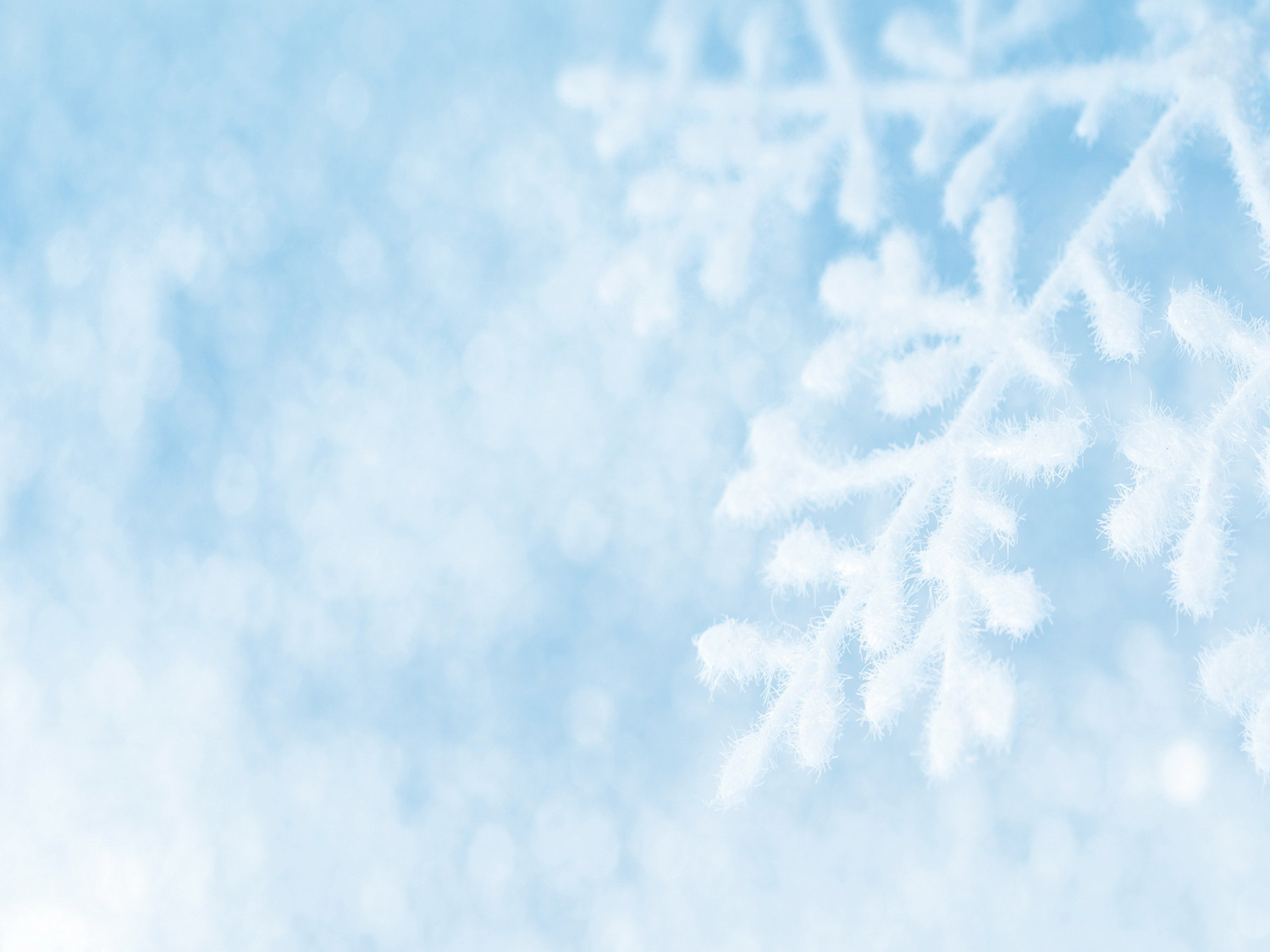 Разговор в круге
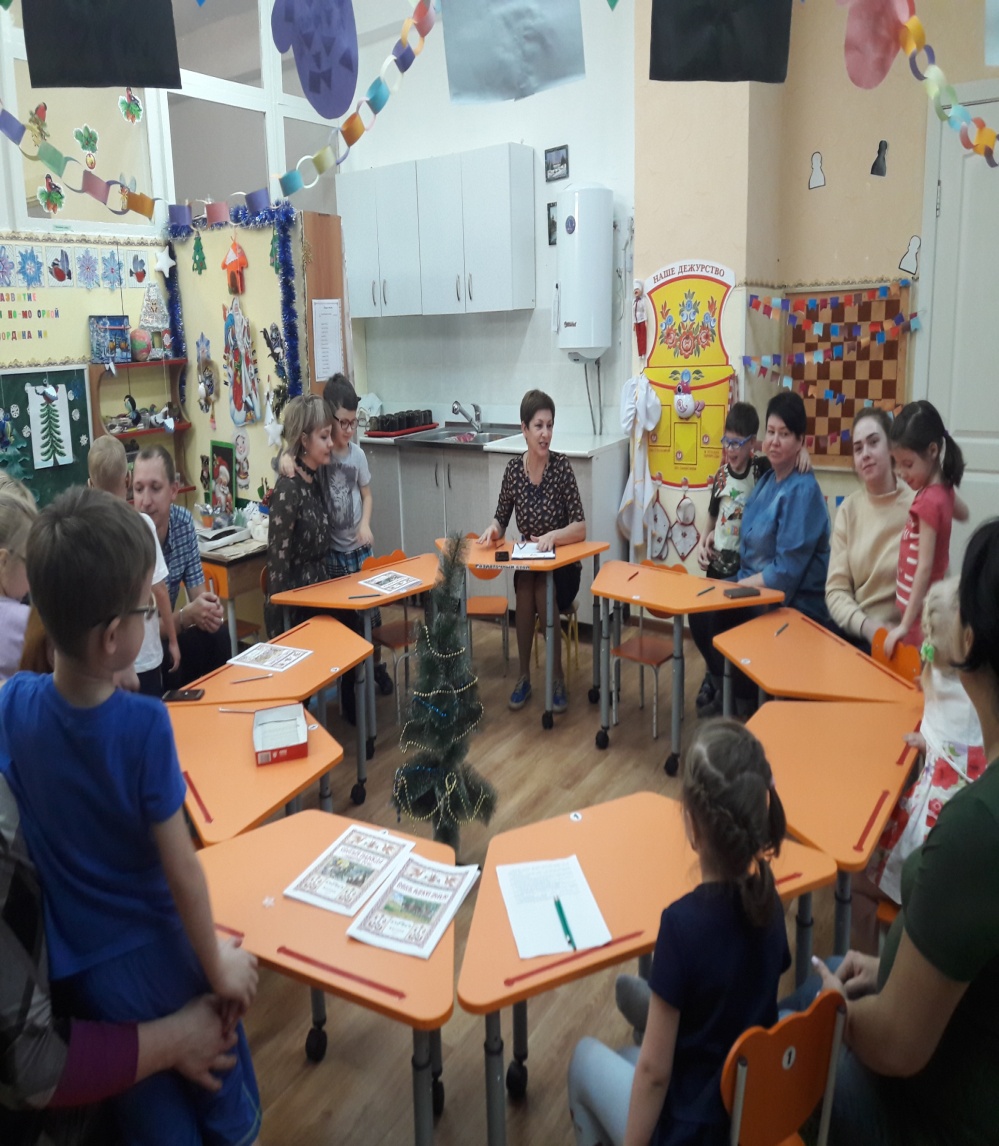 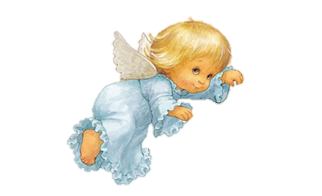 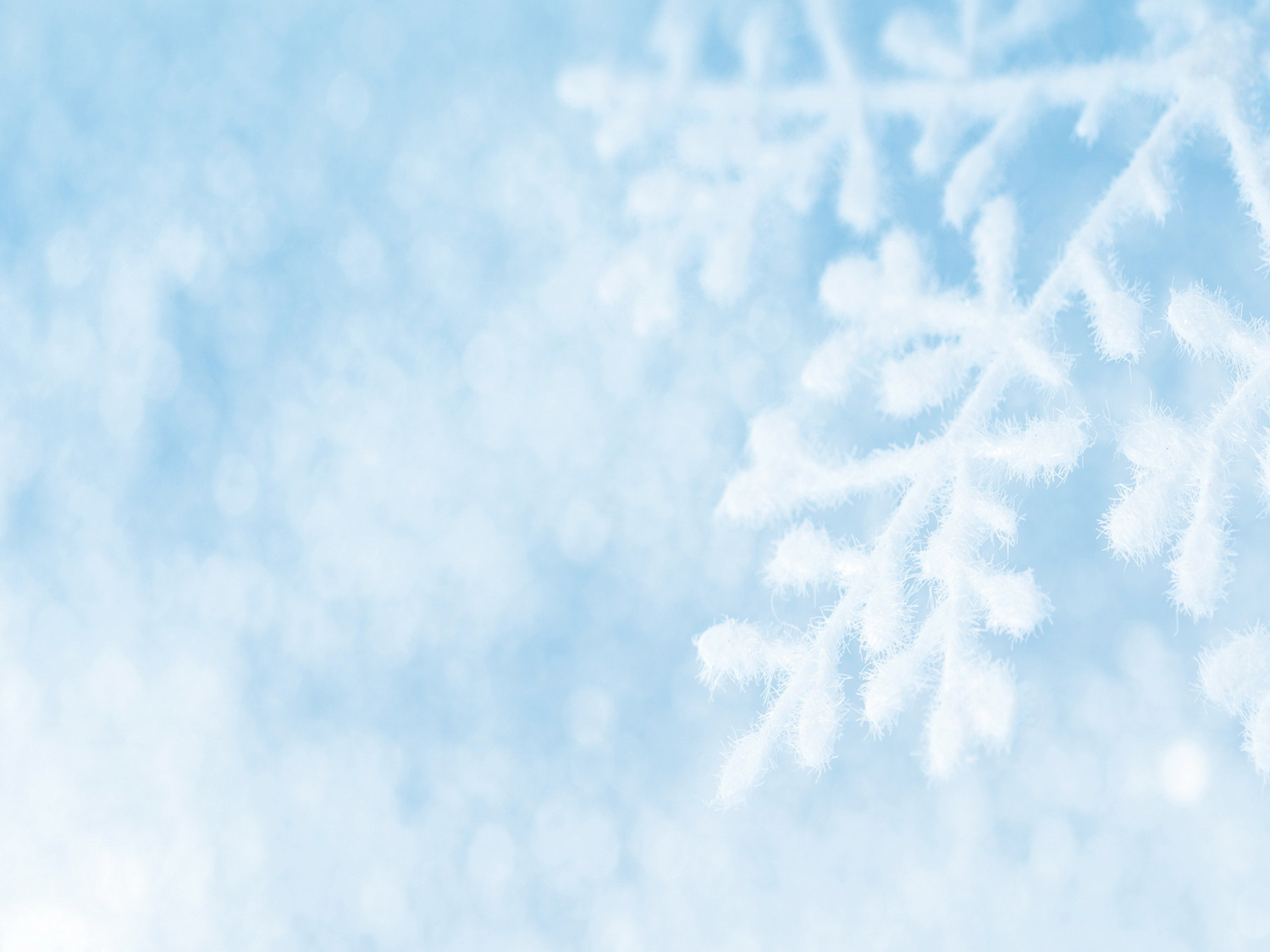 Работа в парах – изготовление поделки «Ангелочек»
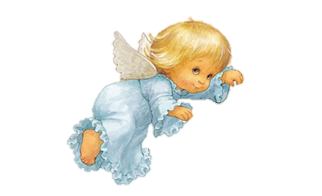 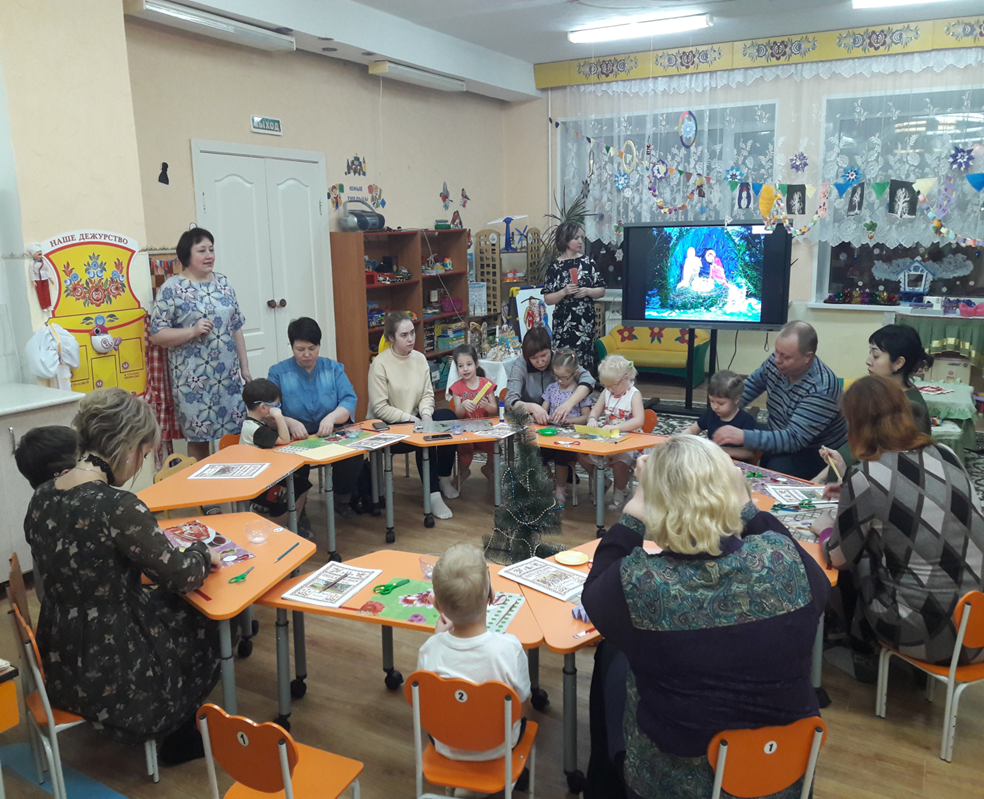 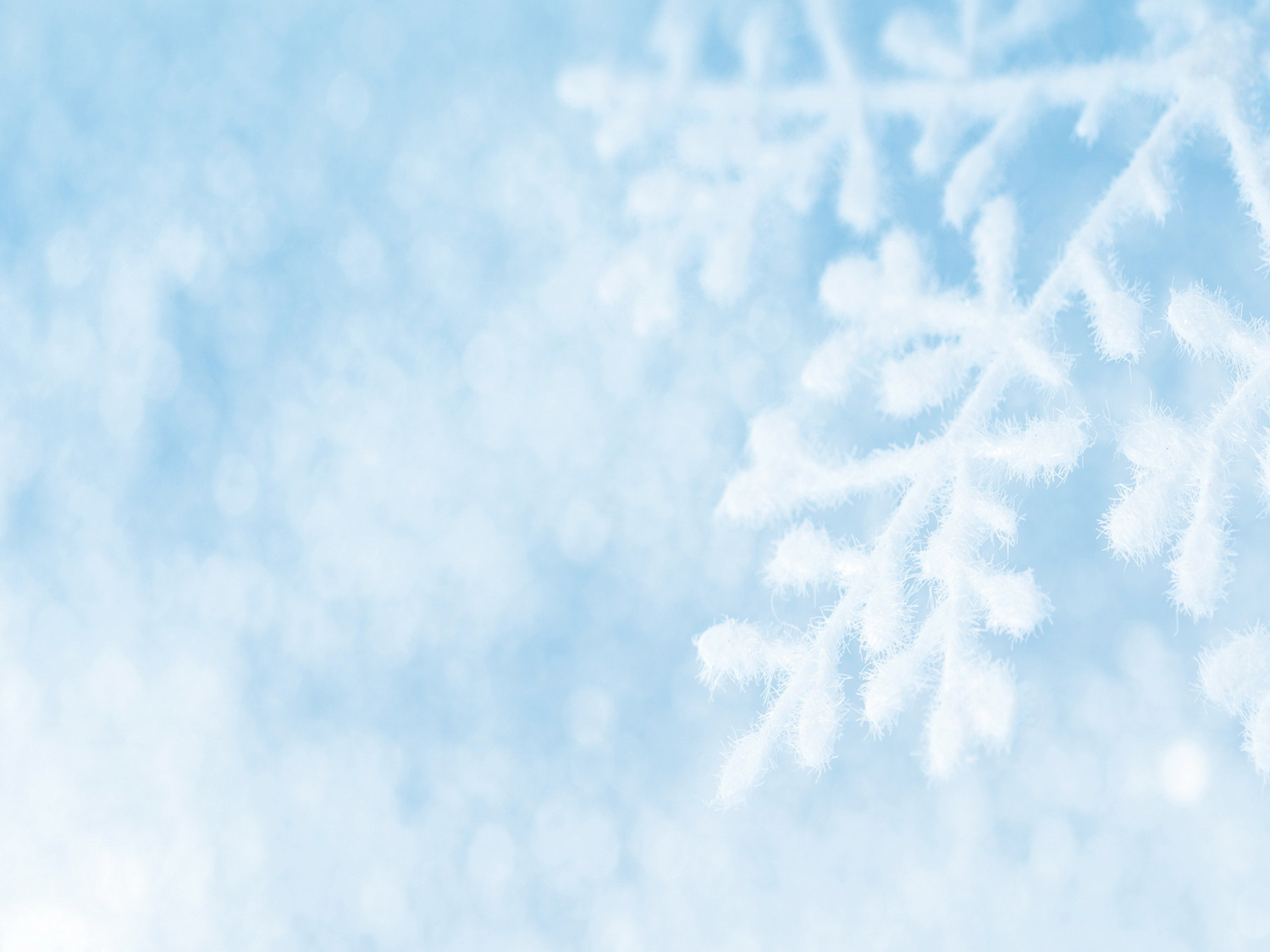 Круг доброты «Прилетели Ангелочки» 
(пожелания друг другу в канун Рождества)
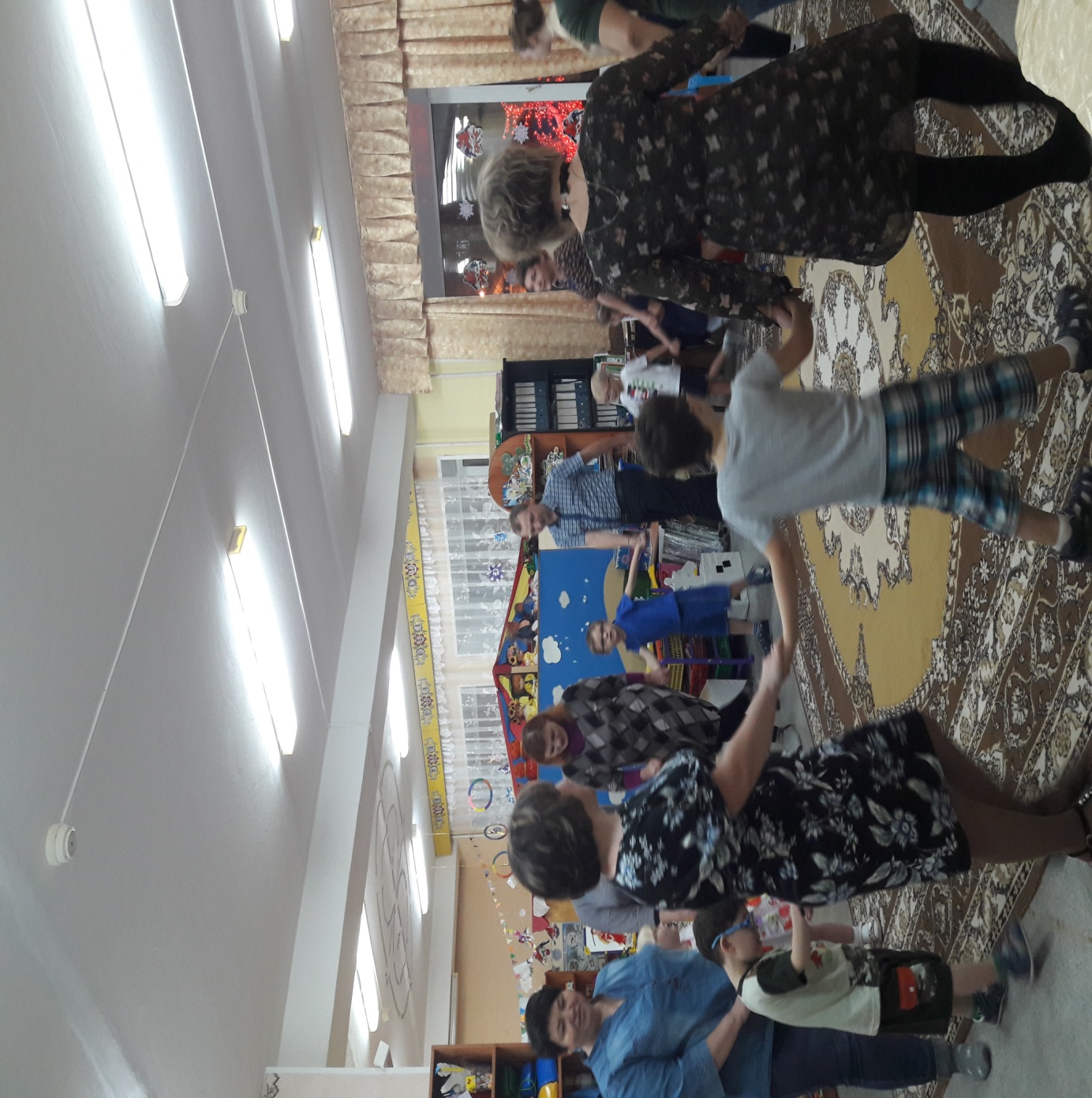 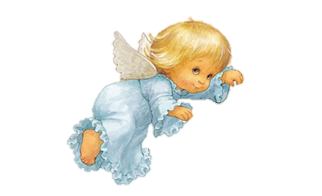 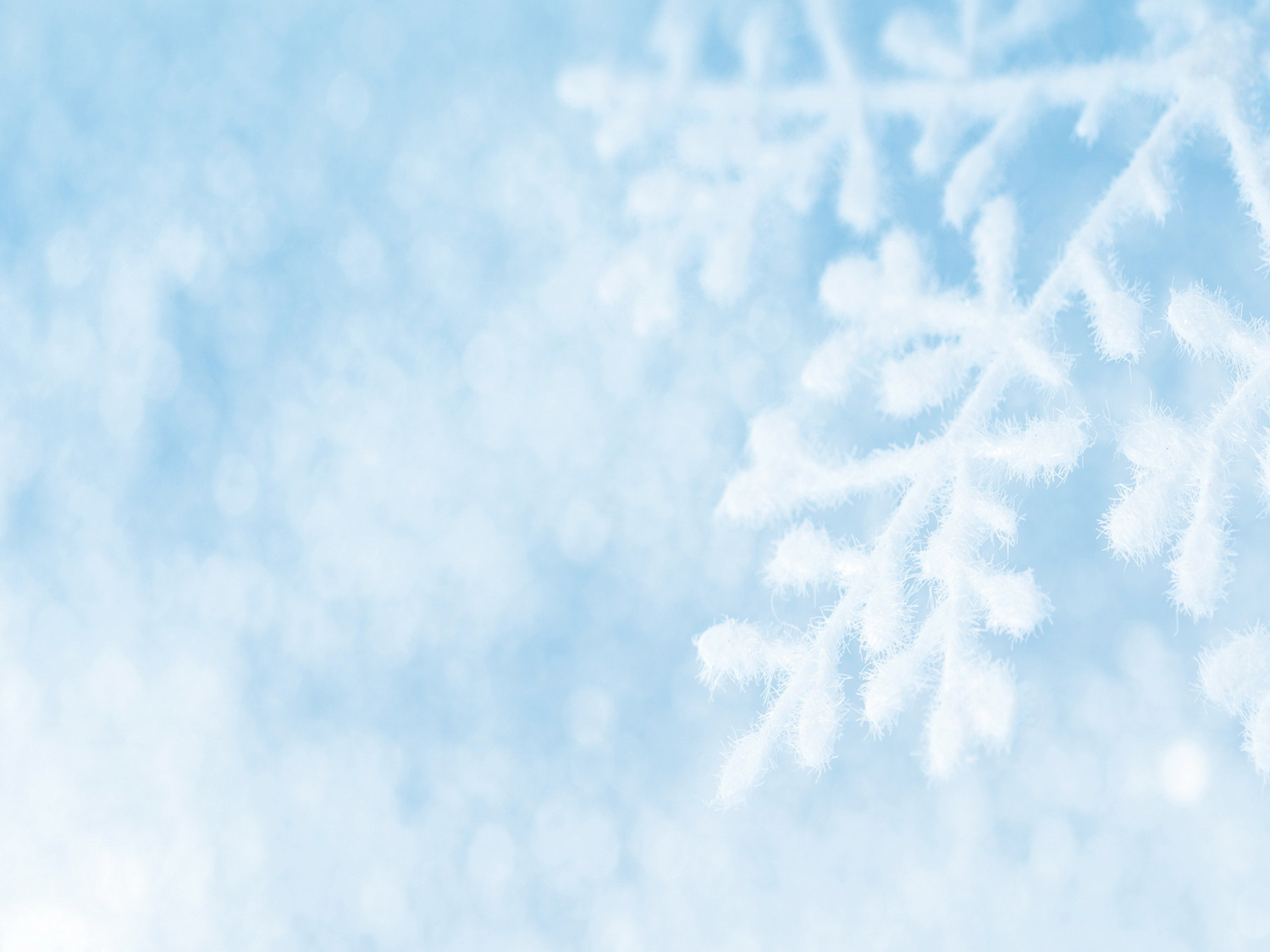 3. 3аключительный этап
Совместная деятельность взрослых и детей 
в украшении группы.
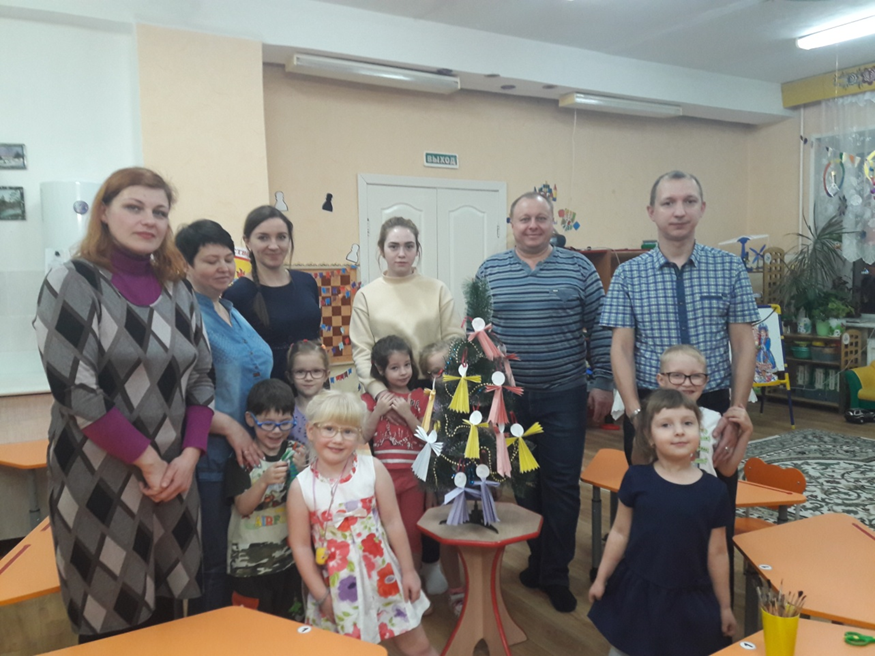 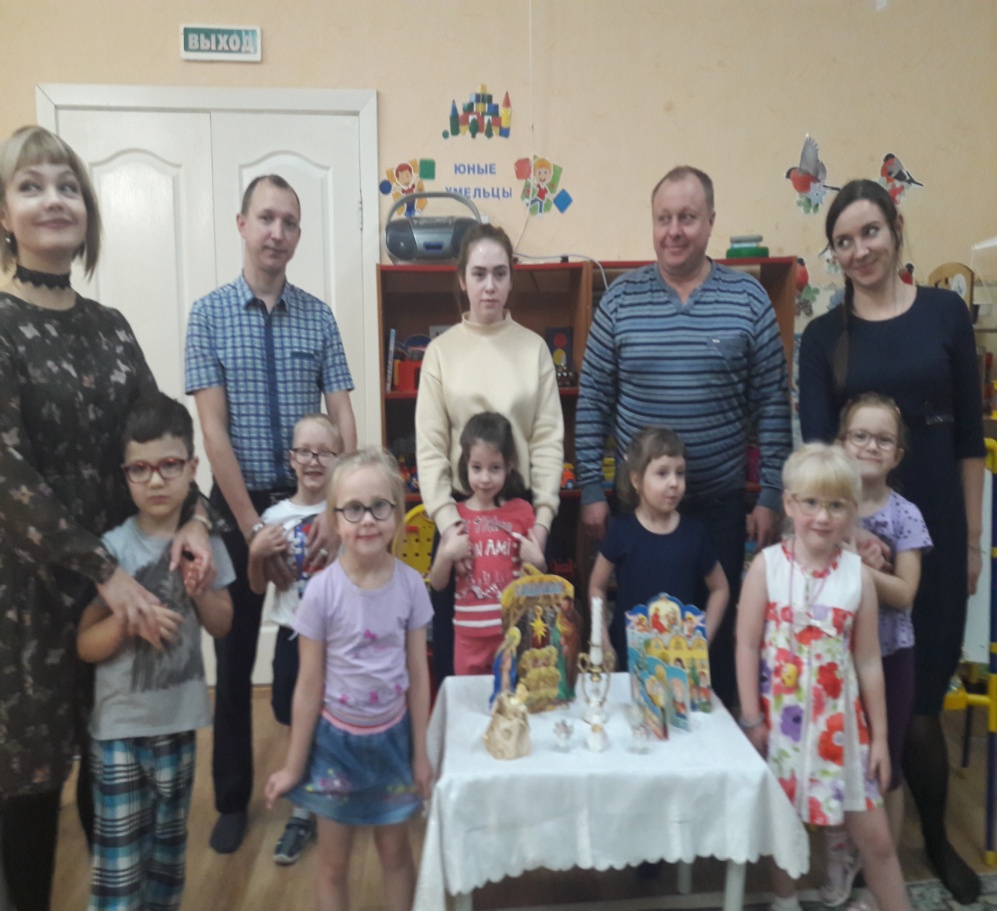 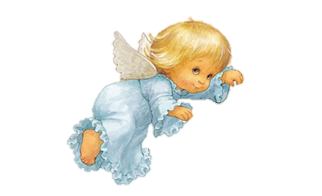 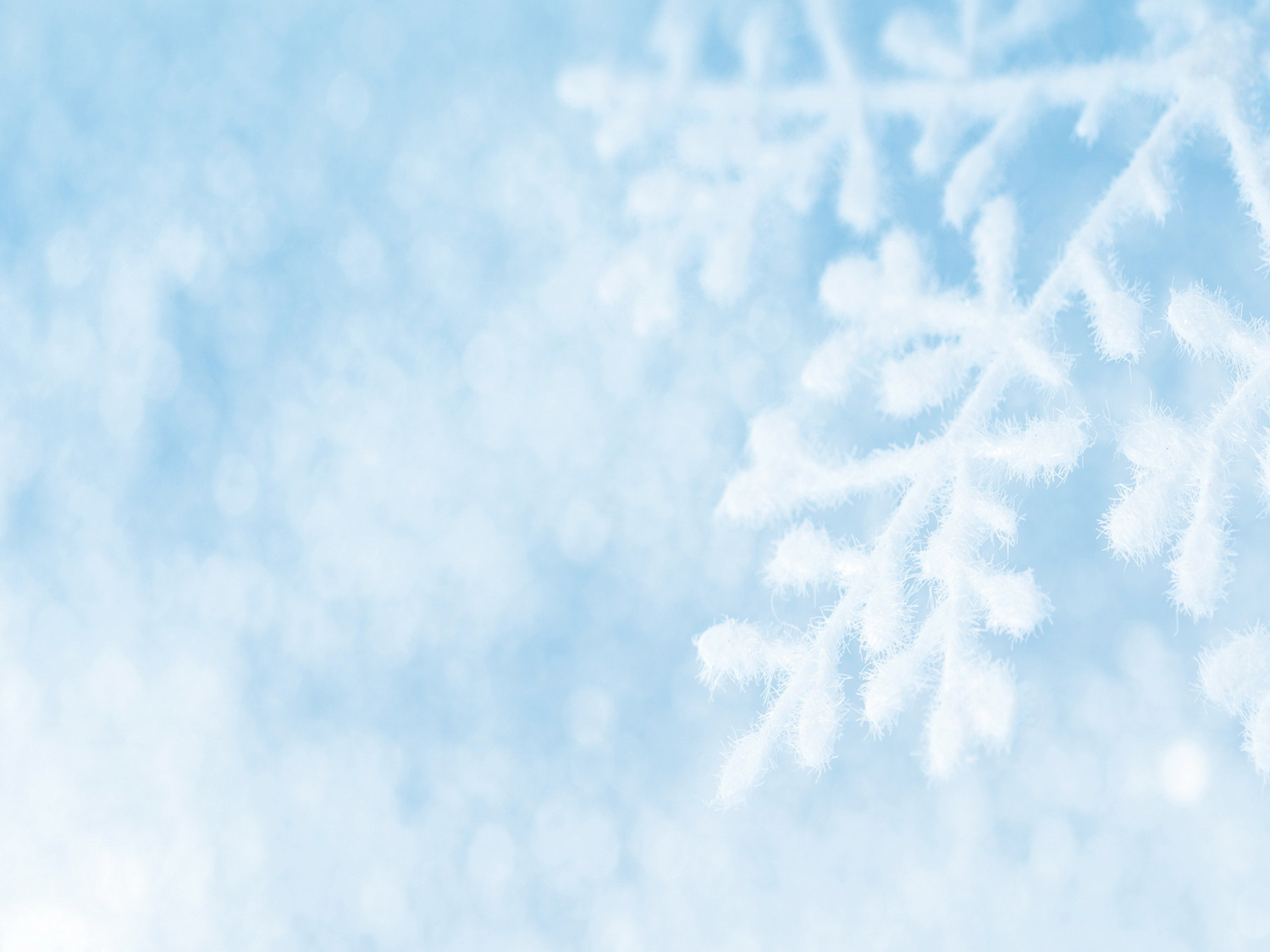 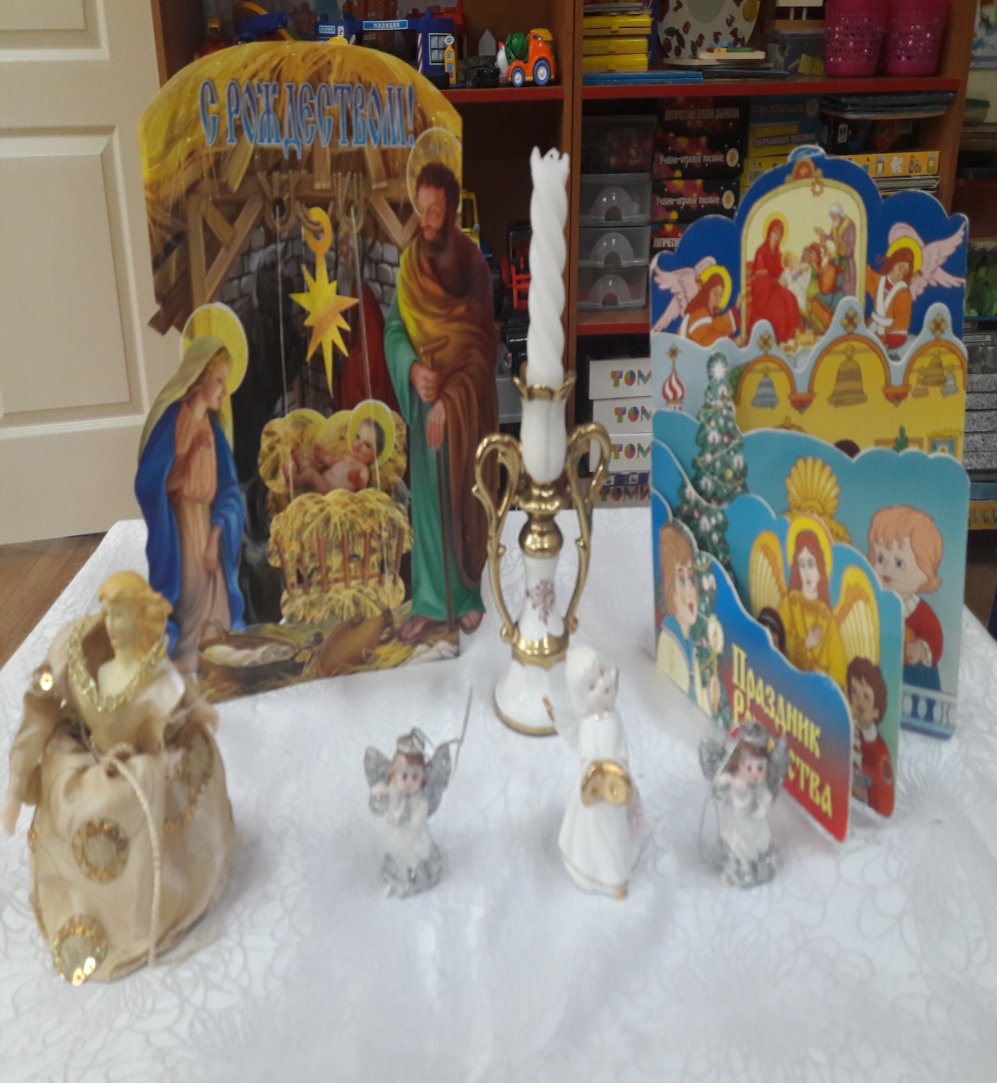 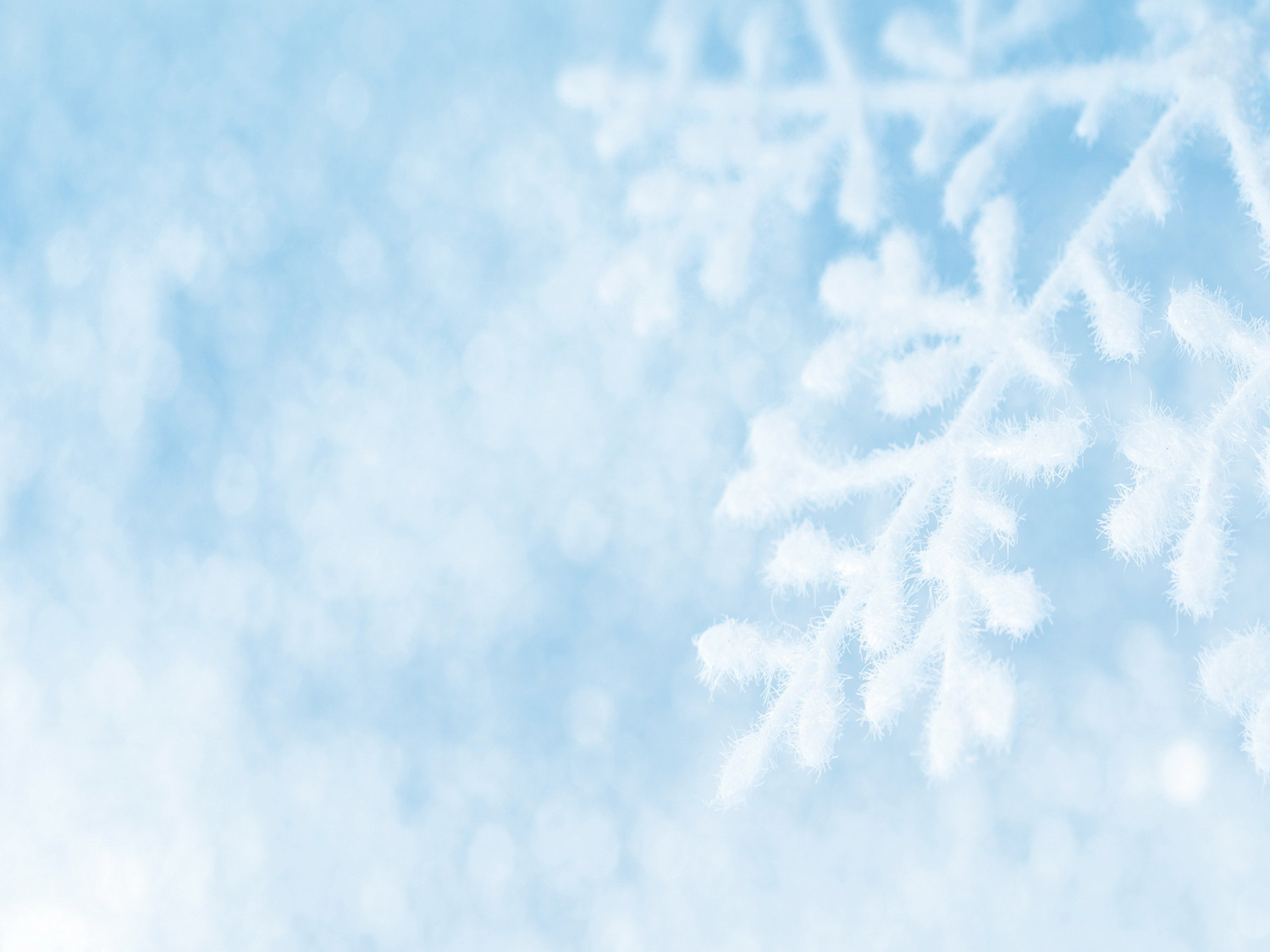 Слово к родителям.
Дорогие родители! Я приглашаю вас к разговору о Светлой Надежде. Что означают эти слова?
Надежда – это уверенность в добром исходе. В самое трудное время на Руси сохранялась Надежда. Со Светлой Надеждой человек начинал добрые дела и совершал героические поступки. Православный человек самую твердую Надежду возглавлял на Бога, обращаясь к нему с молитвой. Надежда помогала оставаться добрым и терпимым. 
Со Светлой Надеждой люди посещали храмы.  Душа очищалась, становилось легче, верилось в чудо. 
Одним из самых любимых и чудесных праздников в России является Рождество Христово. В Рождественскую ночь повсюду зажигают свечи, наряжают елочки, славят Христа, рассказывают о чуде Его рождения. 
Сияние великого праздника искоркой входит в каждый дом, семью, личную жизнь человека. И хотя меняются времена, остается неизменной потребность людей в светлом, живом празднике, ожидании чуда. Все это накрепко связано любовью. И когда в домах и сердцах людей живет Надежда – забываются житейские заботы, неурядицы.
Праздник Светлого Рождества во все времена напоминает людям о милосердии и любви.  Призывает творить добро!
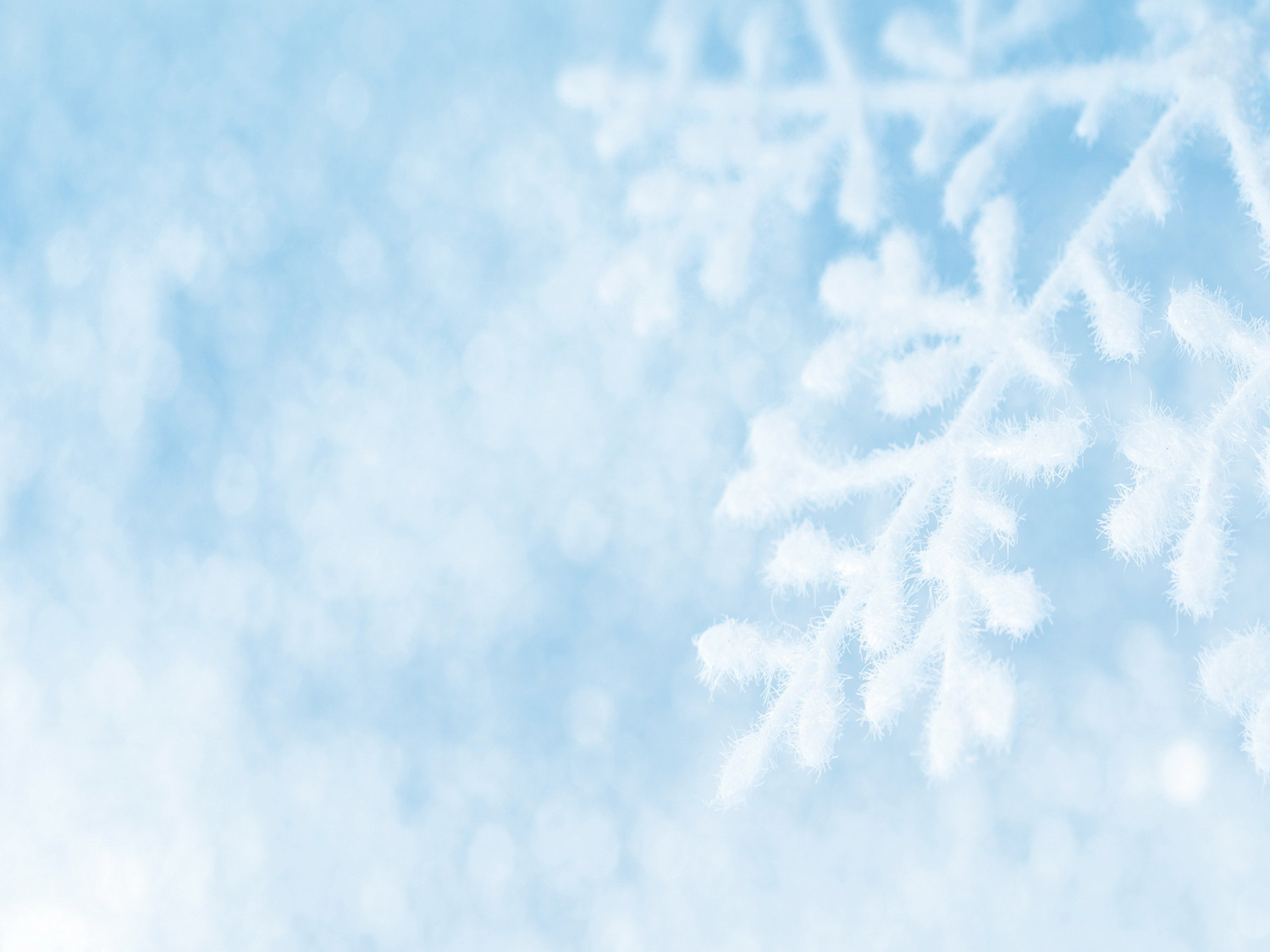 Практическая деятельность изготовление поделки Ангелочек
2 Сгибаем гармошку пополам и проклеиваем по середине
3 Складываем 1/4 альбомного листа бумаги в гармошку.
4 Сгибаем пополам
5 Приклеиваем тесьму к кругу
6 Приклеиваем детали к квадрату
1 Складываем ½ альбомного листа бумаги в гармошку
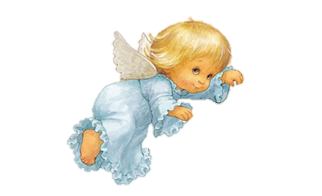 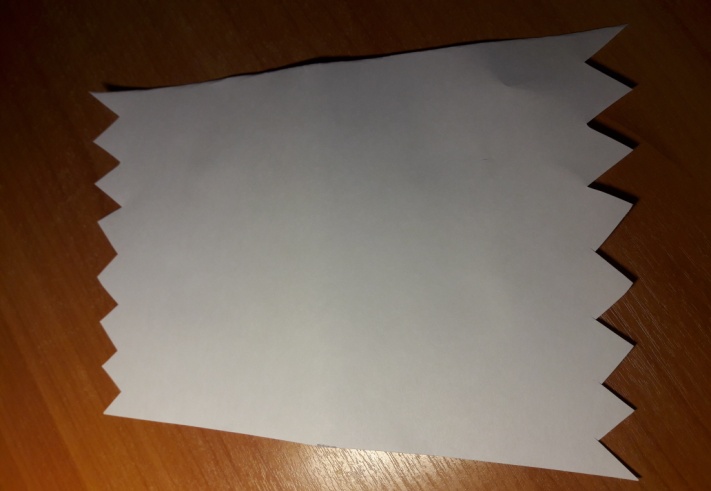 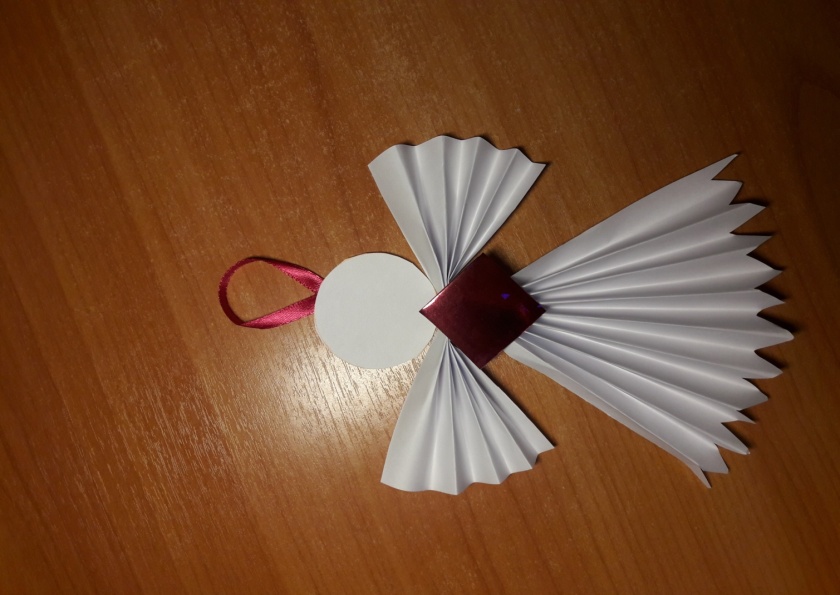 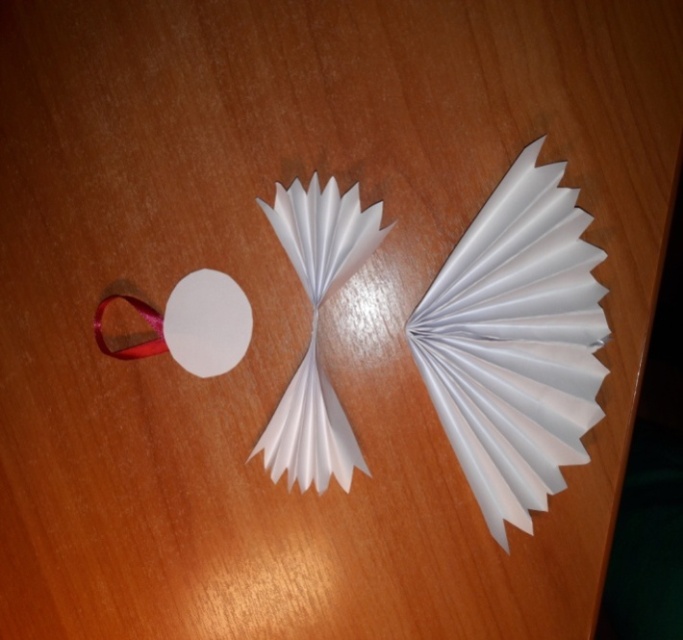 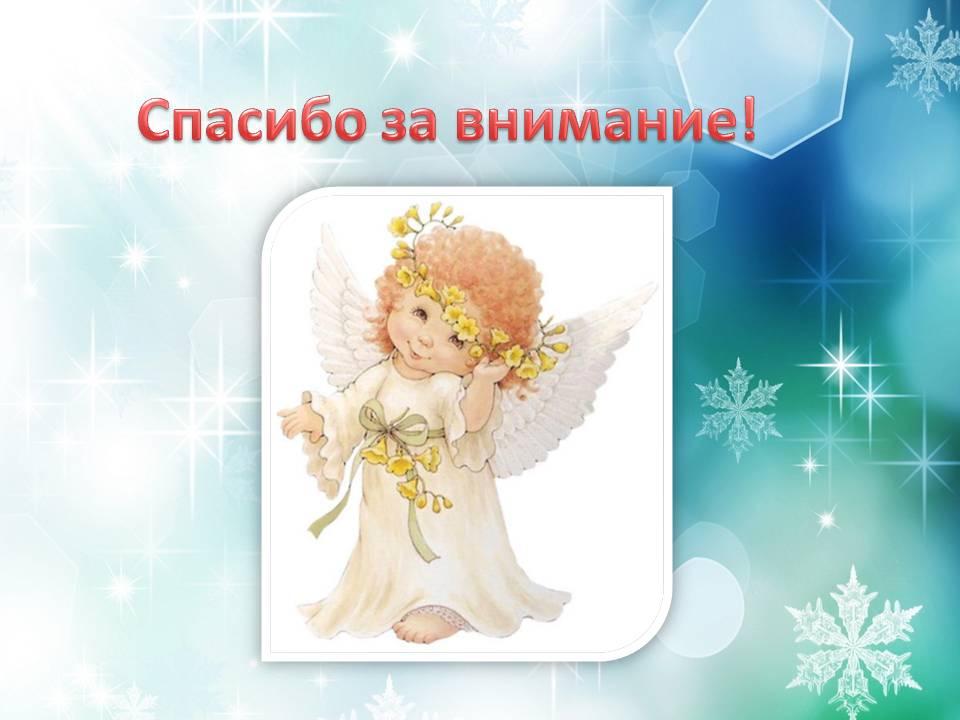